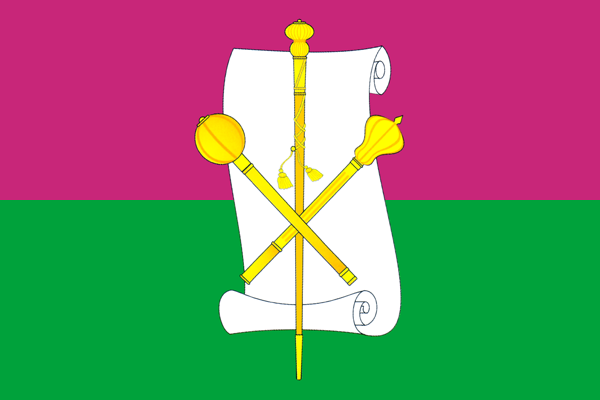 БЮДЖЕТ ДЛЯ ГРАЖДАН

муниципального образования Брюховецкий район
за 2022год
Территория муниципального образования Брюховецкий район в 2021 году не претерпела изменений - 1 376 квадратных километров, 8 сельских поселений, 33 населенных пункта.
Площадь сельскохозяйственных угодий 105 тысяч гектаров, в том числе пашни – 102 тысячи гектаров.
Численность населения района составляет 46,5 тысяч человек, из них в экономике занято 18,9 тысяч человек. 
Основа любых начинаний – это экономика. 
В целом экономика района характеризуется положительной динамикой во всех ее отраслях.
Именно цифры бюджета определяют наши возможности. Здесь у нас есть две главных задачи: повышение реальных доходов жителей и обеспечение стабильных темпов экономического роста.
        Бюджет муниципального образования Брюховецкий район на 2022 год был принят 25 ноября 2021 года.
          Первоначальные основные характеристики бюджета были утверждены в общем объеме доходов в сумме 1 239 027,0 тыс. рублей и объеме расходов        1 238 283,0 тыс. рублей.	
          В  течение 2022 года при исполнении бюджета муниципального образования  из краевого бюджета поступали дополнительные денежные средства в виде межбюджетных трансфертов, а также за счет перевыполнения плановых назначений по налоговым и неналоговым доходам.  В 2022 году на  17 сессиях Совета муниципального образования вносились изменения в решение о бюджете на 2022 год. Таким образом на конец 2022 года плановый объем местного бюджета по доходам составил  1 497 724,8 тыс. рублей, по расходам 1 543 490,9 тыс. рублей, источники финансирования дефицита бюджета  45 766,1 тыс. рублей.
БЮДЖЕТ –
это план доходов и расходов на определенный период
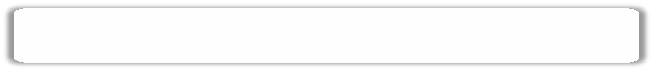 РАСХОДЫ
выплачиваемые из бюджета денежные средства
ПО ТИПАМ РАСХОДНЫХ ОБЯЗАТЕЛЬСТВ
ПО ГОСУДАРСТВЕННЫМ ПРОГРАММАМ
ПО ФУНКЦИЯМ
ПО ЭКОНОМИЧЕСКОМУ СОДЕРЖАНИЮ
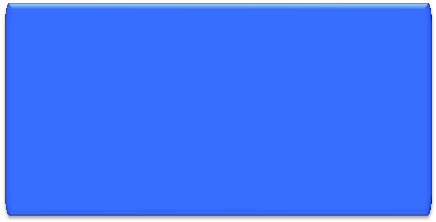 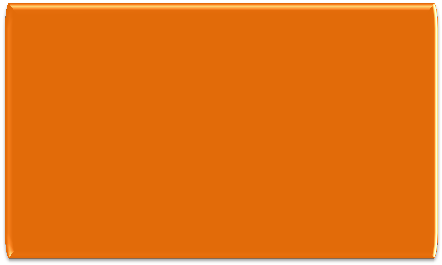 ДОХОДЫ
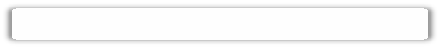 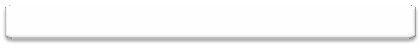 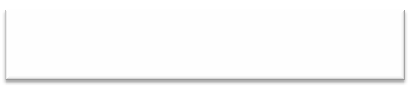 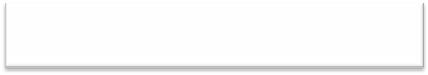 поступающие в бюджет на безвозмездной  и безвозвратной основе денежные средства
НАЛОГОВЫЕ ДОХОДЫ
НЕНАЛОГОВЫЕ ДОХОДЫ
БЕЗВОЗМЕЗДНЫЕ ПОСТУПЛЕНИЯ
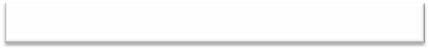 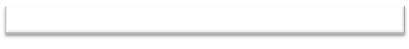 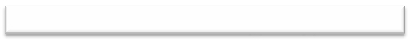 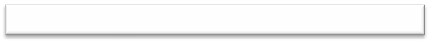 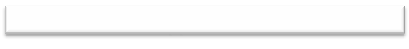 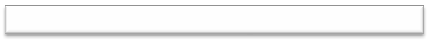 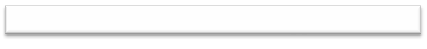 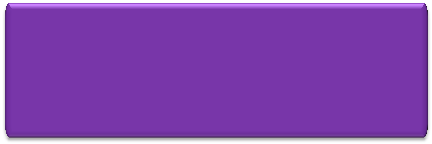 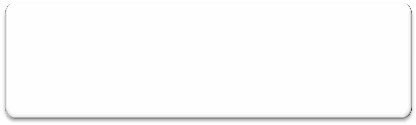 Состав источников доходов бюджета  определяется Бюджетным кодексом  Российской Федерации
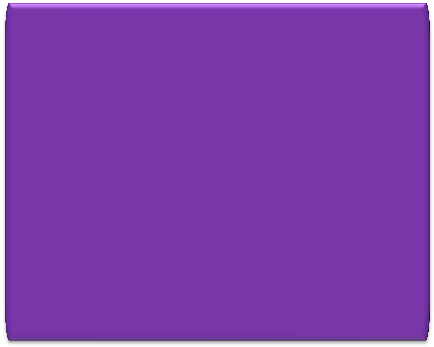 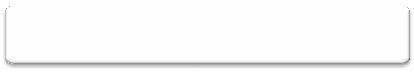 Разграничение расходов бюджетов  установлено:
Конституцией Российской Федерации
Федеральным законом
от 6 октября 1999 года № 184-ФЗ "Об общих  принципах организации
законодательных (представительных)
и исполнительных органов государственной власти субъектов
Российской Федерации"

Федеральным законом
от 6 октября 2003 года № 131-ФЗ  "Об общих принципах  местного
самоуправления в Российской Федерации"
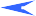 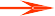 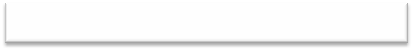 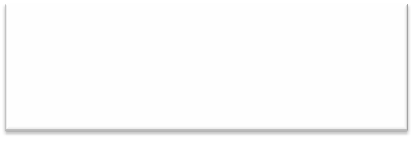 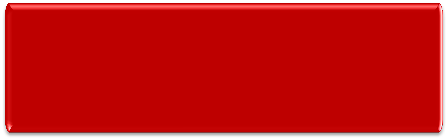 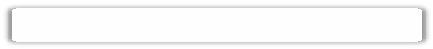 ЦЕЛЬ СОСТАВЛЕНИЯ БЮДЖЕТА

учёт объема располагаемых
и расходуемых денежных средств
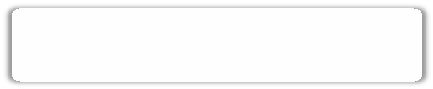 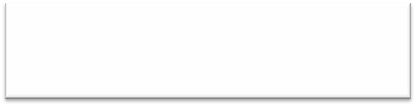 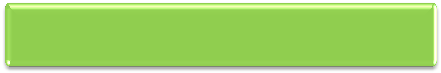 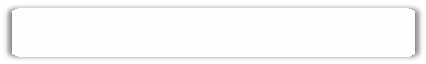 КАКИЕ БЫВАЮТ БЮДЖЕТЫ?
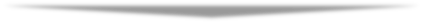 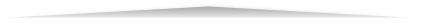 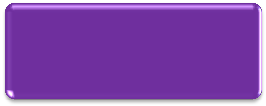 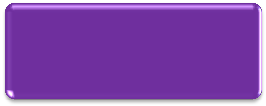 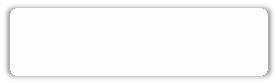 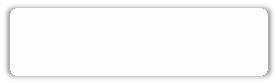 Бюджеты  организаций
Бюджеты семей
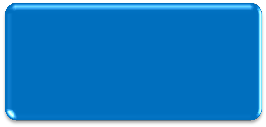 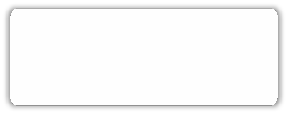 Бюджеты
публично-правовых  образований
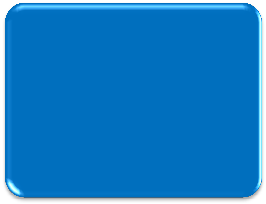 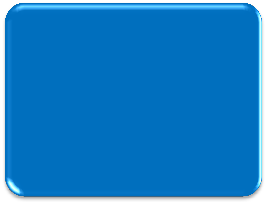 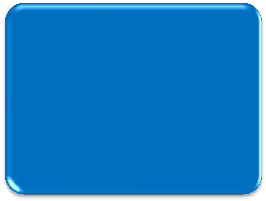 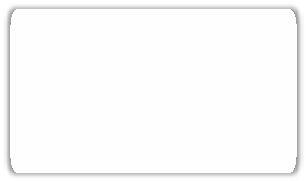 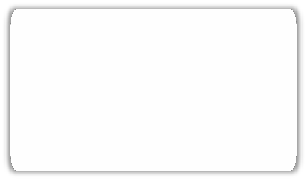 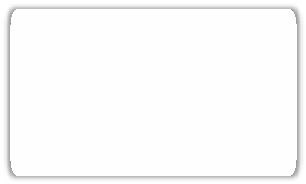 субъектов  Российской Федерации
(региональные бюджеты,  бюджеты территориальных  фондов обязательного  медицинского страхования)
муниципальных
образований
(местные бюджеты)
Российской Федерации
(федеральный бюджет,  бюджеты государственных  внебюджетных фондов  Российской Федерации)
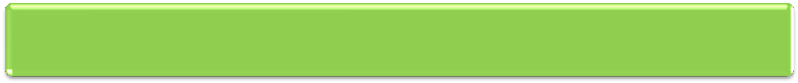 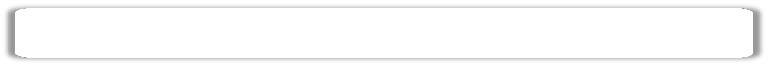 Консолидированные бюджеты в Российской Федерации
(аналитическая категория, без учета межбюджетных трансфертов)
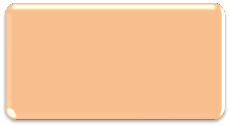 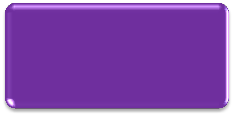 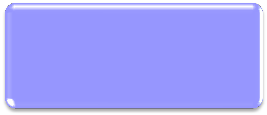 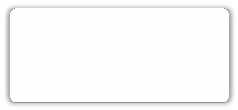 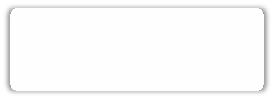 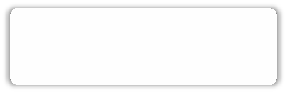 Бюджетная система Российской  Федерации или  "бюджет  расширенного правительства"  (аналитическая категория)
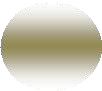 Консолидированный  бюджет Российской  Федерации
Бюджеты государственных  внебюджетных фондов
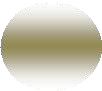 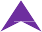 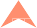 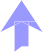 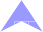 (без "двойного счета" межбюджетных трансфертов)
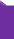 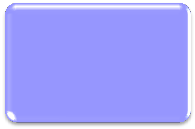 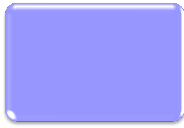 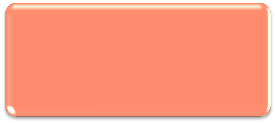 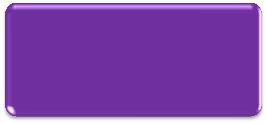 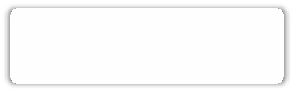 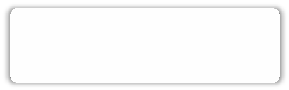 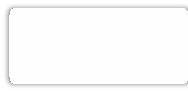 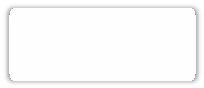 Территориальные  фонды обязательного  медицинского  страхования
Государственные  внебюджетные фонды  Российской Федерации
Консолидированные бюджеты  субъектов  Российской Федерации
Федеральный  бюджет
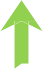 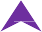 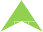 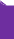 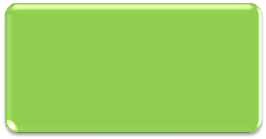 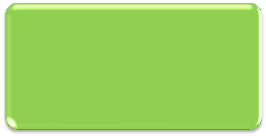 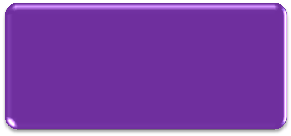 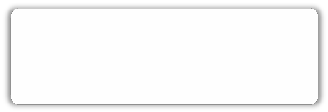 Консолидированные  бюджеты муниципальных  районов
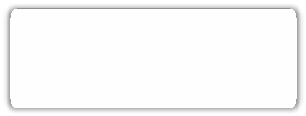 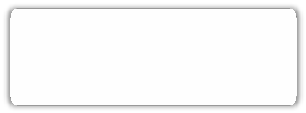 Бюджеты субъектов  Российской Федерации  (региональные бюджеты)
Бюджеты  городских  округов
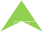 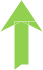 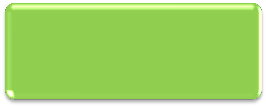 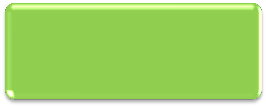 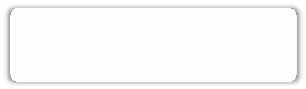 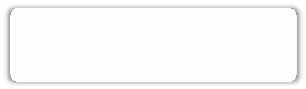 Бюджеты  районов
Бюджеты  поселений
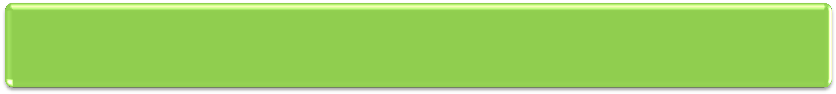 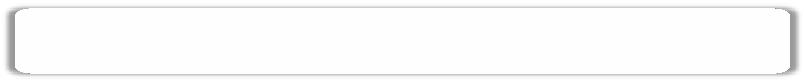 ДОХОДЫ бюджета –
безвозмездные и безвозвратные поступления денежных средств в бюджет
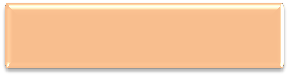 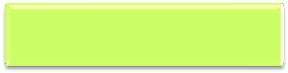 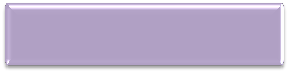 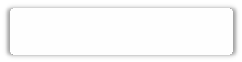 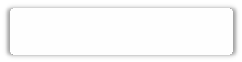 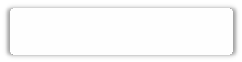 НАЛОГОВЫЕ ДОХОДЫ
БЕЗВОЗМЕДНЫЕ
ПОСТУПЛЕНИЯ
НЕНАЛОГОВЫЕ ДОХОДЫ
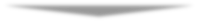 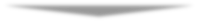 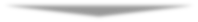 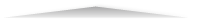 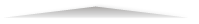 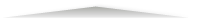 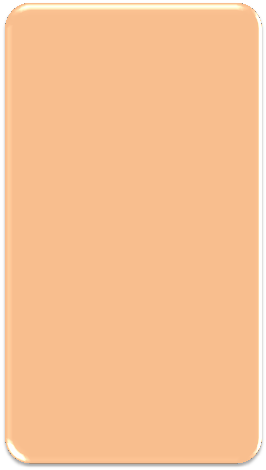 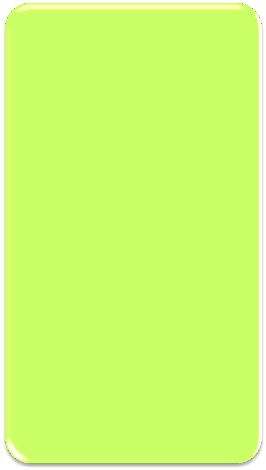 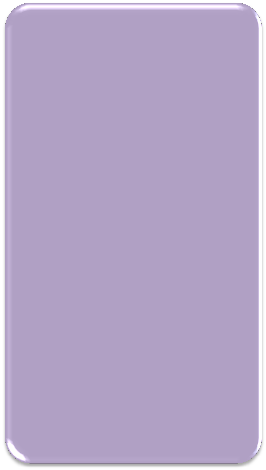 Поступления от уплаты  организациями, гражданами других  платежей и сборов, установленных  законодательством Российской  Федерации, к примеру:
доходы от использования  имущества,  находящегося в  государственной или  муниципальной собственности;
плата  за негативное воздействие на  окружающую среду;
средства, полученные в  результате применения мер  гражданско-правовой,  административной и уголовной
ответственности, в том числе штрафы,  конфискации, компенсации,
другие
Поступления от уплаты  организациями, гражданами налогов, установленных 
Налоговым  кодексом  Российской Федерации,
к примеру:
налог на прибыль организаций;
налог на добавленную  стоимость;
налог на имущество;  
транспортный налог;
водный налог;
налог на добычу полезных  ископаемых;
другие
Поступления от других  бюджетов (межбюджетные  трансферты);
поступления от  организаций, граждан  (кроме налоговых и  неналоговых доходов).
Доходная часть бюджета
За  20
22
год фактический  объём доходов районного бюджета
составил
1
523
269,2
тысяч
рублей или 101,7
% к уточненной бюджетной росписи.
Доходы районного бюджета без учета безв
озмездных поступлений
составили  526
191,7  тыс. рублей или 105,5 % к уточненной бюджетной
росписи,  по  сравнению с 2021  годом  рост поступлений 126,5 %.
Безвозмездные поступления из бюджетов других уровней бюджетной
системы Российской Федерации состави
ли  1
020
368,7 тыс. рублей, или 99,8 %
к уточнённому бюджетному назначению.
Налог на доходы физических лиц
Основным доходным источником
консолидированного
районного
бюджета является налог на доходы физических лиц. Удельный вес этого
доходного источника
в общем объеме поступлений налого
вых и неналоговых
доходов в 2022
году  составил
65
,
1
%. При  плане
321
293,2
тыс. рублей  в
доход  бюджета  получено
342
727,7
тыс. рублей  налога на доходы
физических лиц, план выполнен на 1
06,7
%.  Темп роста к преды
дущему году
1
33,1
%.
Крупными плательщиками этого доходного источника являются:
предприятие Победа, ОАО "Нива Кубани",
Г
БУЗ "ЦРБ" Брюховецкого района,
ООО «Статис»
, Отдел МВД России по Брюховецкому району, ООО "Южная
корона
-
БКЗ", ООО "Урожай ХХI век", О
ОО "Лебяжье
-
Чепигинское",
ООО
"Нов
ый путь", ООО АПК «Кубань
-
Агро»,
АО ФИРМА "АГРОКО
М
ПЛЕКС"
им. Н.И. Ткачева
, ООО «АНА
-
ЮГ».
Доходы от  уплаты акцизов  на нефтепродукты
 С 2014 года   в  местные бюджеты  зачисляются доходы от уплаты акцизов на нефтепродукты по нормативам, утвержденным краевым бюджетом.   В 2022  году поступило  666,6  тыс. руб. при плановом назначении 602,4  тыс. рублей. План исполнен на 110,7 %, темп роста к прошлому году 152,1 %.   
 
 Патентная система налогообложения
Удельный вес патентной системы налогообложения  в общем объеме налоговых и неналоговых доходов  – 4,6 %.  При  плане  22 700,0   тыс. рублей в доход бюджета поступило 24 293,1 тыс. рублей, бюджетное назначение исполнено на 107,0 %,  темп роста  поступлений к прошлому году 151,3 %. 
Рост связан с переходом индивидуальных предпринимателей с ЕНВД на патент с 1 января 2021 года.

  Единый сельскохозяйственный налог
Удельный вес единого сельскохозяйственного налога  в общем объеме налоговых и неналоговых доходов  – 3,5 %.  При  плане  18 500,0   тыс. рублей в доход бюджета поступило 18 601,0 тыс. рублей, бюджетное назначение исполнено на 100,5 %,  темп роста  поступлений к прошлому году 67,6 %.
 На низкий темп роста повлияло отсутствие оплаты по годовым декларациям за 2021 год от таких налогоплательщиков как ООО «Новый Путь», ООО «Урожай 21 ВЕК», ООО «УПХ БАК», ОАО «АПК Кубань-Агро»,  глава КФХ Плетинь Р.Б.
Налог на прибыль

 	Налога на прибыль при плане 8 784,6  тыс. рублей в доход бюджета получено 9 667,0   тыс. рублей,  план выполнен на 110,0  %,   темп  роста  поступлений  140,6  %.  
               На высокий темп роста повлияла оплата по годовой декларации от ГБПОУ КК БАК в сумме 20 426,5 тыс. рублей – продажа продукции растениеводства.
           Оплата задолженности за 2019 год налога от ООО «Агрофмирма Колос» в сумме 6 132,2 тыс. рублей согласно проверки  МРИ ФНС
Рост поступлений в связи с уплатой авансовых платежей по налогу в связи с увеличение оборотов по производству и реализации продукции от:
 ООО "Южная Корона - Брюховецкий комбикормовый завод" в сумме 25 638,9 тыс. рублей;
ООО «Победа» ст. Батуринская в сумме 7 380,2 тыс. рублей;
ООО "ЛЕБЯЖЬЕ-ЧЕПИГИНСКОЕ" в сумме 4 419,3 тыс. рублей;
ООО «ОПФХ» в сумме 26 104,0 тыс. рублей;
ООО «Агробизнес» в сумме 9 610,3 тыс. рублей;
ООО «Торговый дом «Бейсуг» в сумме 7 495,4 тыс. рублей;
ООО «Сельхозторг» увеличение на сумму 1 787,6 тыс. рублей – новая организация (директор Прокопенко Е.И.).
Налог, взимаемый в связи с упрощенной системой налогообложения.
В 2022  году в доход местного бюджета  поступило 69 086,8 тыс. рублей налога, взимаемого в связи с упрощенной системой налогообложения, план выполнен на 102,0 %, темп роста поступлений к пошлому году 171,1 %.  
 
 Налог на имущество организаций
В 2022 году в  доход консолидированного бюджета при плане 1 916,4 тыс. рублей получено 2 031,4 тыс. рублей, план выполнен  на 106,0% темп роста  к прошлому году 103,2 % 
Рост поступлений обеспечили такие налогоплательщики как:
АО "БРЮХОВЕЦКАЯРАЙГАЗ" - в сумме 1 680,4 тыс. рублей;
МАОУ СОШ № 3 - в сумме 6 969,9 тыс. рублей;
ООО "БЕЛАЯ ДАЧА ЮГ" – в сумме 377,1 тыс. рублей;
ООО «Брюховецкий пищекомбинат «Антей» - в сумме 945,6 тыс. рублей.
 
  Государственная пошлина
 При плане 5 400,0 тысяч рублей в доход бюджета государственной пошлины поступило 5 649,4 тысяч  рублей, план выполнен на 104,6 %,   к прошлому году темп 107,3 %. 

   Доходы от  сдачи в аренду имущества
         Доходы от  сдачи в аренду имущества   при плане 670,0   тыс. рублей в доход бюджета поступили в сумме  913,9  тыс. рублей, план выполнен на 136,4 %, темп роста к уровню прошлого года 94,9  %.
Арендная плата за земли

 Удельный вес арендной платы, от сдачи в аренду земли в 2022 году составил 5,7 %. По арендной плате за земли  план выполнен на 104,5  %, при плане  28 873,7   тыс. рублей  в доход бюджета поступило 30 184,5 тыс. рублей,  темп роста к   2021   году 104,5  %. 
 
  Плата за негативное воздействие на окружающую среду

Платы за негативное воздействие на окружающую среду  при плане 1 356,9 тыс. рублей  в доход бюджета поступило  1 463,9  тыс. рублей, план выполнен на 107,9  %, темп роста к прошлому году 477,6 %. На поступление оказало влияние изменение в законодательстве и увеличение количества плательщиков.
 
 Штрафы, санкции, возмещение ущерба

Штрафы, санкции, возмещение ущерба  при плане 1 830,1 тыс. рублей в доход бюджета поступили в сумме   2 061,6  тыс. рублей, план выполнен на 112,6 %,  к 2021  году  темп роста  77,8  %.  Снижение обусловлено с введением в действие изменений в статье 46 БК РФ с 2020 года.
Доходы от оказания платных услуг и компенсации затрат государства.

В доход бюджета в 2022 году поступило 3 596,2   тыс.  рублей  доходов от оказания платных услуг и компенсации затрат государства, план выполнен на 100,0 % 

Доходы от продажи земли. 

При плане 15 235, 8 тыс. рублей в доход бюджета в 2022 году  фактически поступило 15 321,0   тыс. рублей  доходов от продажи земли.   План выполнен на 100,6 %, с темпом роста  к  2021 году  97,2 %. 
 
В 2022  году  получено 4,3 тысячи рублей процентов за кредит, план выполнен на 100,0 %.

При плане 24,0 тыс. рублей в доход бюджета поступило 24,0 тысяч рублей  доходов от перечисления части прибыли муниципальными унитарными предприятиями, созданных муниципальными районами.
Перечень источников формирующих доходную часть бюджета МО Брюховецкий район в 2022 году
Налог на прибыль организаций, налог на доходы физических лиц, налог  взимаемый в связи с применением упрощенной системы налогообложения, единый налог на вменённый доход, единый сельскохозяйственный налог, взимаемый в связи с применением патентной системы налогообложения, акцизы  на нефтепродукты, государственная пошлина
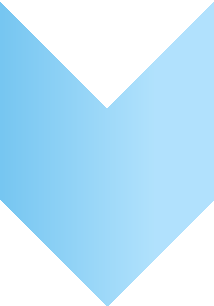 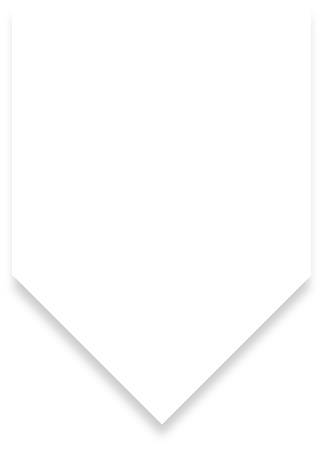 Налоговые доходы
Доходы от использования муниципального имущества, штрафы, доходы от  продажи муниципального имущества, доходы от оказания платных услуг, плата  за негативное воздействие на окружающую среду, платежи МУПов
Неналоговые  доходы
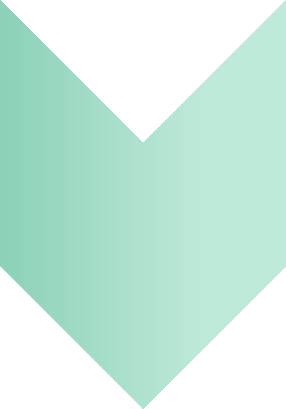 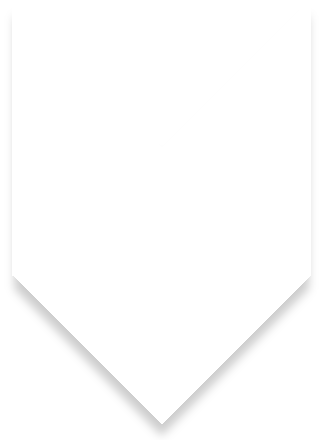 дотации, субвенции, субсидии, иные межбюджетные трансферты, прочие  безвозмездные поступления, доходы от возвратов остатков субсидий и  субвенций прошлых лет
Безмозмездные  поступления
Безвозмездные поступления
 
Общая сумма безвозмездных поступлений в местный бюджет из бюджетов других уровней бюджетной системы Российской Федерации в 2022 году составила 1 020 368,7 тыс. рублей, или 99,8 % к уточнённому бюджетному назначению. Сумма безвозмездных поступлений к анализу за 2021 год уменьшилась на 99773,0 тыс. рублей, то есть на 9,7%.
По видам безвозмездные поступления характеризуются следующими направлениями: 
1. Дотации бюджету муниципального района на выравнивание уровня бюджетной обеспеченности составили в сумме 133611,2 тыс. рублей, или 100 % к назначенной по бюджету сумме. 
 Дотации бюджету муниципального района на поддержку мер по обеспечению сбалансированности бюджетов в сумме 4921,4 тыс. рублей, или  100 % к назначенной по бюджету сумме. 
 Прочие дотации бюджету муниципального района в сумме    6065,6 тыс. рублей, или 100 % к назначенной по бюджету сумме.
2. Субсидии местному бюджету от других бюджетов бюджетной системы Российской Федерации на исполнение переданных полномочий в 2022 году поступили в сумме 179 036,5 тыс. рублей, или 99,9% к уточненному бюджету на 2022 год. По сравнению с утверждённой в бюджете суммой, фактически местный бюджет получил субсидий на 9,3 тыс. рублей меньше, а именно:
- субсидии по комплексному развитию сельских территорий (реконструкция МАОУ СОШ № 3 по адресу: ст. Брюховецкая, ул. Димитрова, 46, с увеличением вместимости и выделением блока начального образования на 400 мест (3 этап. Блок начального образования на 400 мест  ст. Брюховецкая,  ул. Димитрова, 46, Брюховецкий район, Краснодарский край) в сумме  9,2 тыс. рублей.
- субсидии на предоставление социальных выплат молодым семьям на приобретение (строительство) жилья в рамках реализации мероприятия по обеспечению жильем молодых семей ведомственной целевой программы «Оказание государственной поддержки гражданам в обеспечении жильем и оплате жилищно-коммунальных услуг» государственной программы Российской Федерации «Обеспечение доступным и комфортным жильем и коммунальными услугами граждан Российской Федерации» в сумме 0,1 тыс. рублей.
3. Субвенции местному бюджету от других бюджетов бюджетной системы Российской Федерации в 2022 году поступили в сумме 685203,1 тыс. рублей, или 99,7 % к уточненному бюджету. Местный бюджет недополучил субвенций на сумму 2101,2 тыс. рублей в связи с уменьшением численности получателей выплат, пособий и компенсаций по сравнению с запланированным объемом ассигнований, а именно:
- субвенции на содержание ребенка в семье опекуна и приемной семье, а также вознаграждение, причитающееся приемному родителю в сумме 670,6 тыс. рублей;
- субвенция по выявлению обстоятельств, свидетельствующих о необходимости оказания детям-сиротам и детям, оставшимся без попечения родителей, лицам из числа детей-сирот и детей, оставшихся без попечения родителей, содействия в преодолении трудной жизненной ситуации, и осуществлению контроля за использованием детьми-сиротами и детьми, оставшимися без попечения родителей, лицами из числа детей-сирот и детей, оставшихся без попечения родителей, предоставленных им жилых помещений специализированного жилищного фонда в сумме 39,3 тыс. рублей;
- субвенции бюджетам муниципальных районов на осуществление отдельных государственных полномочий по обеспечению жилыми помещениями детей-сирот и детей, оставшихся без попечения родителей, лиц из числа детей-сирот и детей, оставшихся без попечения родителей, в соответствии с Законом Краснодарского края «Об обеспечении дополнительных гарантий прав на имущество и жилое помещение детей-сирот и детей, оставшихся без попечения родителей, в Краснодарском крае» в сумме 142,3 тыс. рублей;
- субвенции по предоставлению жилых помещений детям-сиротам и детям, оставшимся без попечения родителей, и лицам из их числа по договорам найма специализированных жилых помещений в сумме 0,1 тыс. рублей;
- субвенции  на выплаты единовременного пособия детям-сиротам и детям, оставшимся без попечения родителей, и лицам из их числа на государственную регистрацию права собственности (права пожизненного наследуемого владения), в том числе на оплату услуг, необходимых для ее осуществления, за исключением жилых помещений, приобретаемых за счет средств краевого бюджета в сумме 15,6 тыс. рублей;
- субвенции по опеке и попечительству в отношении несовершеннолетних в сумме 548,7 тыс. рублей;
- субвенции по созданию и организации деятельности комиссий по делам несовершеннолетних и защите их прав в сумме 16,2 тыс. рублей;
- субвенции по формированию и утверждению списков граждан Российской Федерации, пострадавших в результате чрезвычайных ситуаций регионального и межмуниципального характера на территории Краснодарского края, и членов семей граждан Российской Федерации, погибших (умерших) в результате этих чрезвычайных ситуаций в сумме 126,0 тыс. рублей;
- субвенции по обеспечению выплаты компенсации части родительской платы за присмотр и уход за детьми, посещающими образовательные организации, реализующие образовательную программу дошкольного образования в сумме 532,1 тыс. рублей;
субвенции по предоставлению социальной поддержки отдельным категориям работников муниципальных физкультурно спортивных организаций отрасли «Физическая культура и спорт» и муниципальных организаций дополнительного образования, реализующих дополнительные общеобразовательные программы в области физической культуры и спорта, отрасли «Образование» в сумме 10,4 тыс. рублей.

4. Иные межбюджетные трансферты местному бюджету в 2022 году поступили в сумме 11530,9 тыс. рублей, или 100% к уточненному бюджету.
Структура доходов бюджета МО Брюховецкий район
Доходы бюджета
на 2022 год
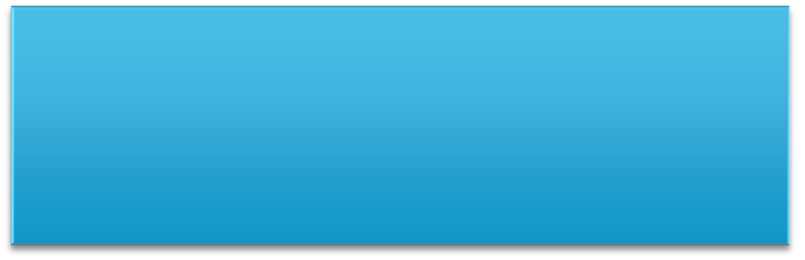 Налоговые доходы – 472,5 млн. руб.



Неналоговые доходы – 53,7 млн. руб.



Безвозмездные поступления  из других уровней бюджетной системы – 
1020,4 млн. руб.
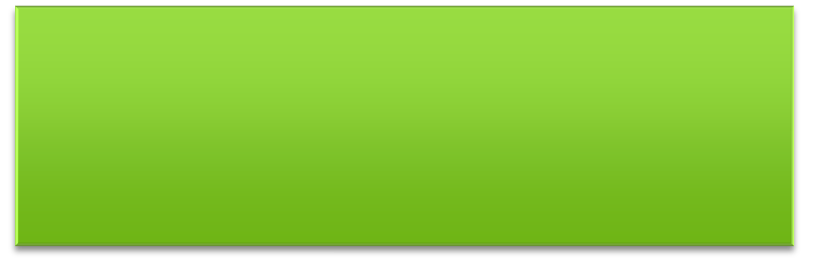 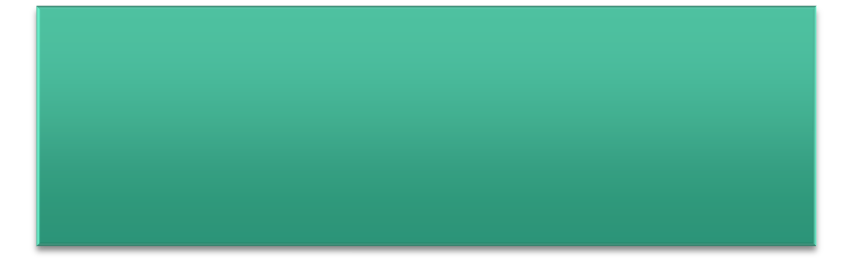 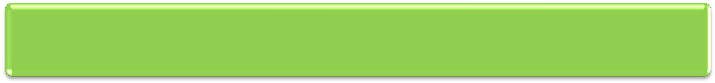 НАЛОГИ –
обязательные платежи юридических и физических лиц в бюджет
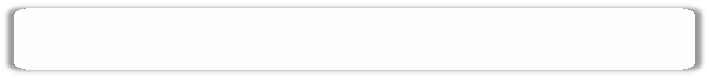 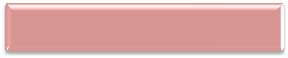 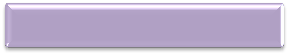 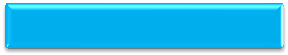 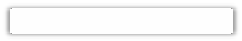 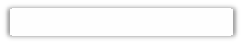 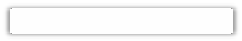 ФЕДЕРАЛЬНЫЕ                                 РЕГИОНАЛЬНЫЕ
МЕСТНЫЕ
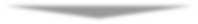 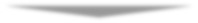 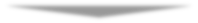 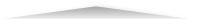 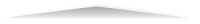 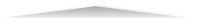 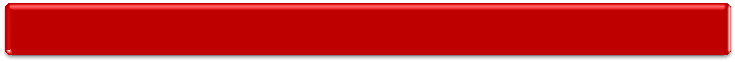 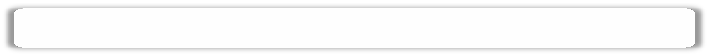 Установлены Налоговым кодексом Российской Федерации
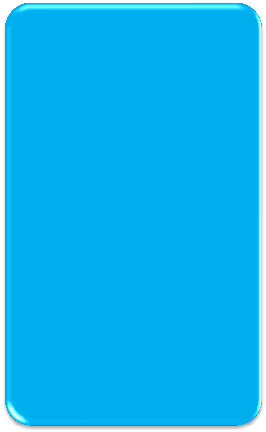 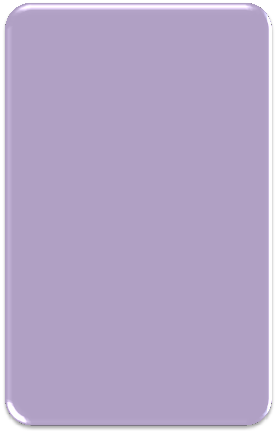 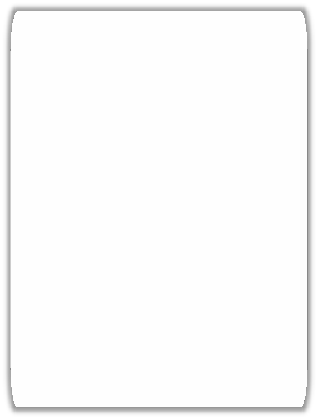 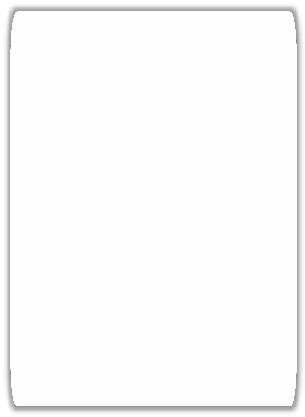 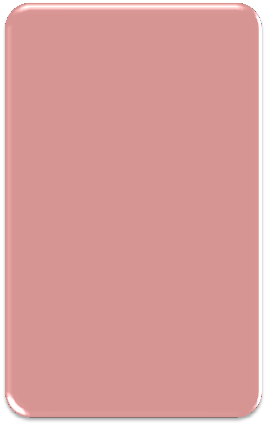 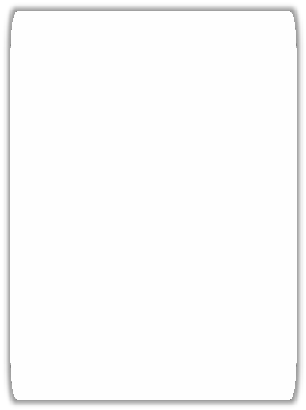 и нормативными правовыми  актами представительных  органов муниципальных  образований и обязательны к  уплате на территориях  соответствующих
муниципальных  образований:
1)земельный налог;  2)налог на имущество  физических лиц, 
другие
и законами субъектов  Российской Федерации и  обязательны к уплате на  территориях  соответствующих субъектов  Российской Федерации:
налог на имущество  организаций;
транспортный налог;
налог на игорный  бизнес;
другие
и обязательны к уплате на всей  территории Российской  Федерации, например:
налог на добавленную  стоимость;
акцизы; 
 налог на доходы  физических лиц;
налог на прибыль
организаций;
налог на добычу полезных  ископаемых;
водный налог;
другие
МЫ ВСЕ - НАЛОГОПЛАТИЛЬЩИКИ
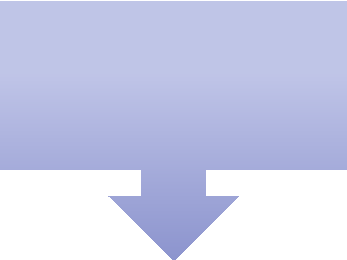 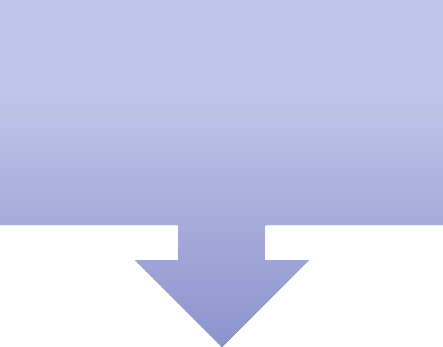 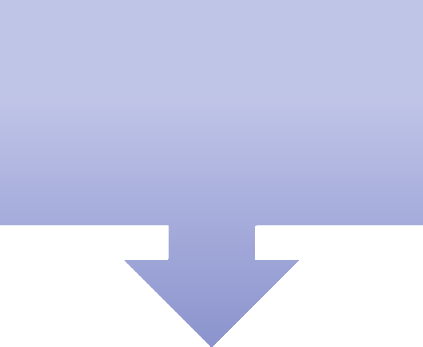 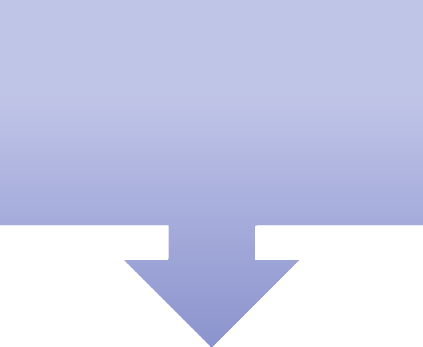 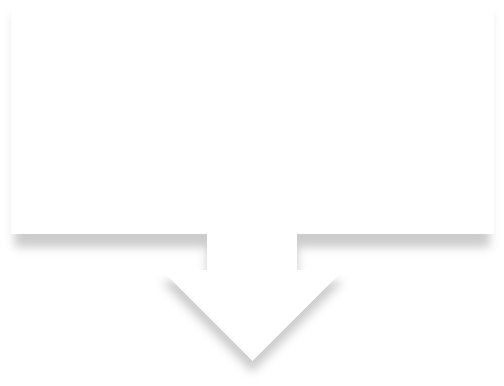 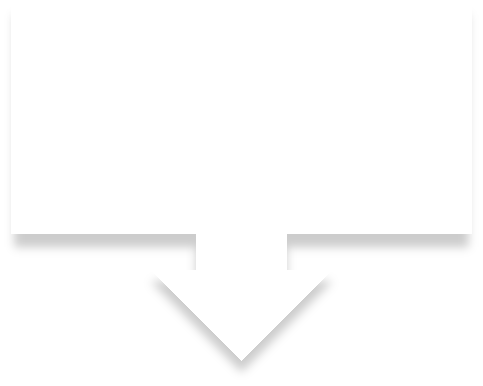 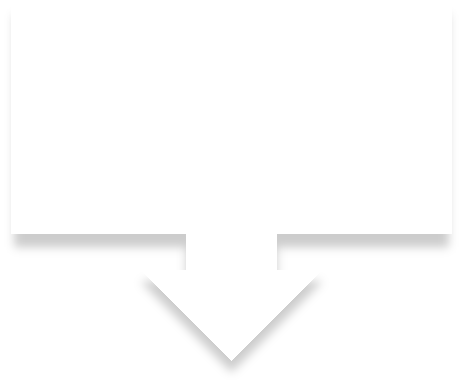 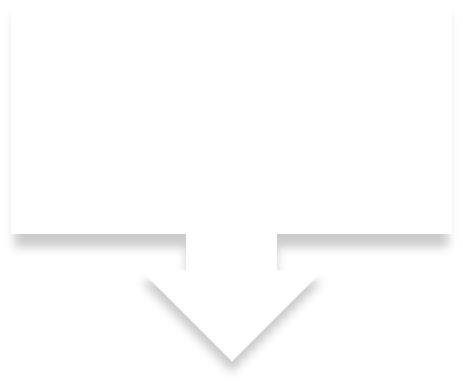 Налог на доходы  физических лиц
Налог на  имущество
физических лиц
Земельный налог
Транспортный  налог
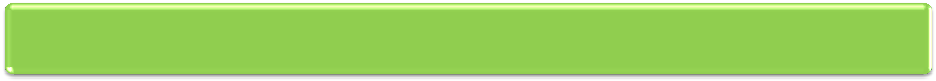 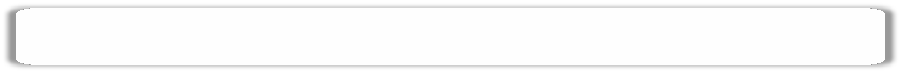 КУДА ПОСТУПАЮТ ИМУЩЕСТВЕННЫЕ НАЛОГИ,  КОТОРЫЕ УПЛАЧИВАЮТ ЖИТЕЛИ КРАСНОДАРСКОГО КРАЯ
(не являющийся индивидуальным предпринимателем)
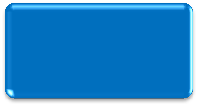 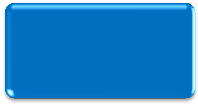 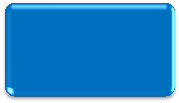 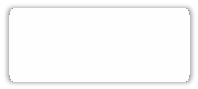 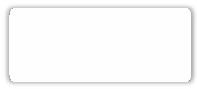 НАЛОГ НА  ИМУЩЕСТВО  ФИЗИЧЕСКИХ ЛИЦ
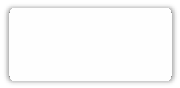 ТРАНСПОРТНЫЙ  НАЛОГ
ЗЕМЕЛЬНЫЙ
НАЛОГ
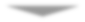 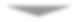 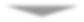 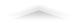 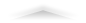 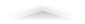 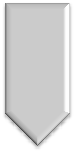 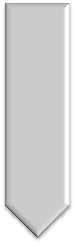 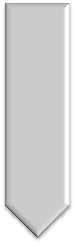 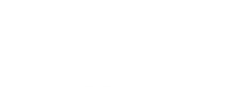 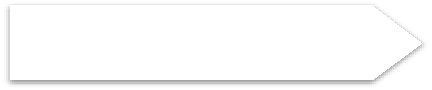 100%
краевой бюджет
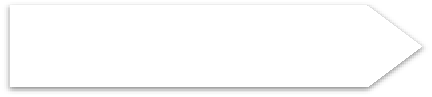 100%
100%
местный бюджет
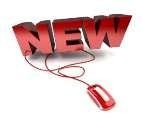 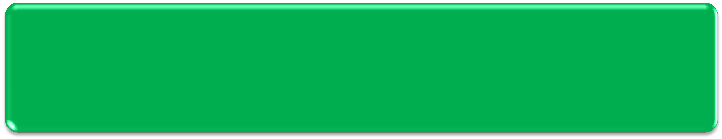 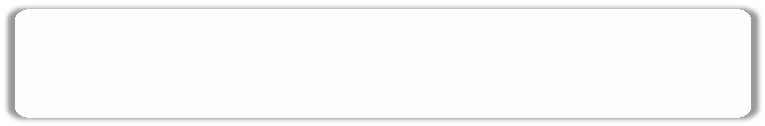 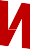 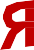 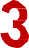 С 1 января 2015 года в бюджеты субъектов Российской Федерации (краевой бюджет) налог на доходы  физических лиц, уплачиваемый иностранными гражданами в виде фиксированного авансового платежа . При осуществлении ими на территории Российской Федерации трудовой деятельности на основании патента, поступает по нормативу 100 %
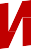 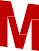 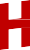 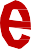 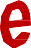 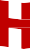 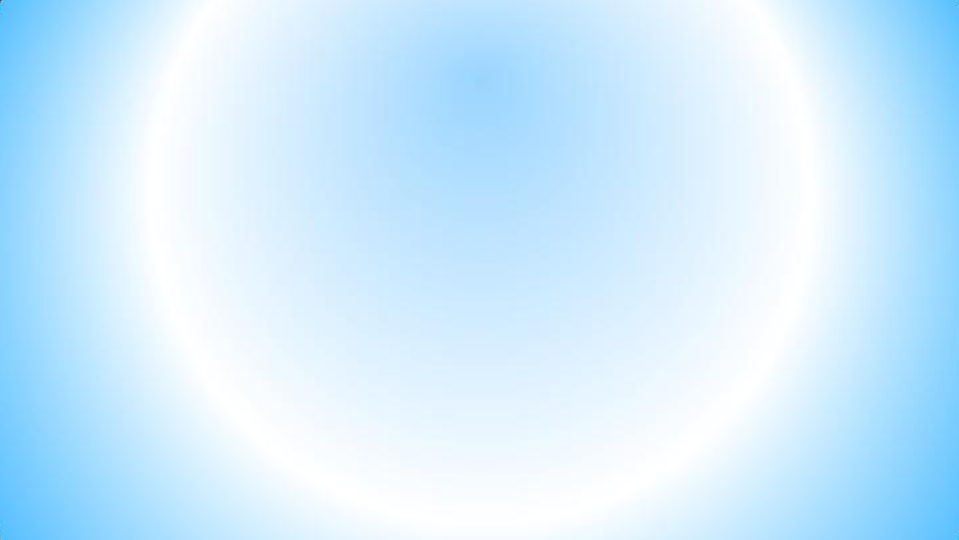 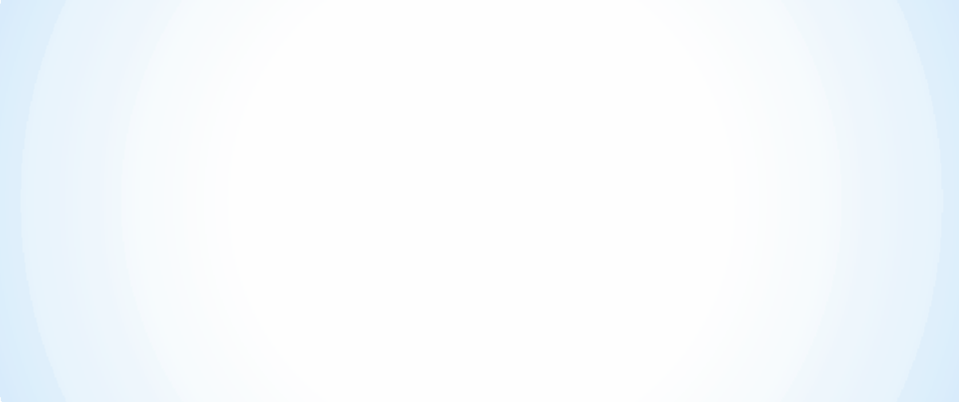 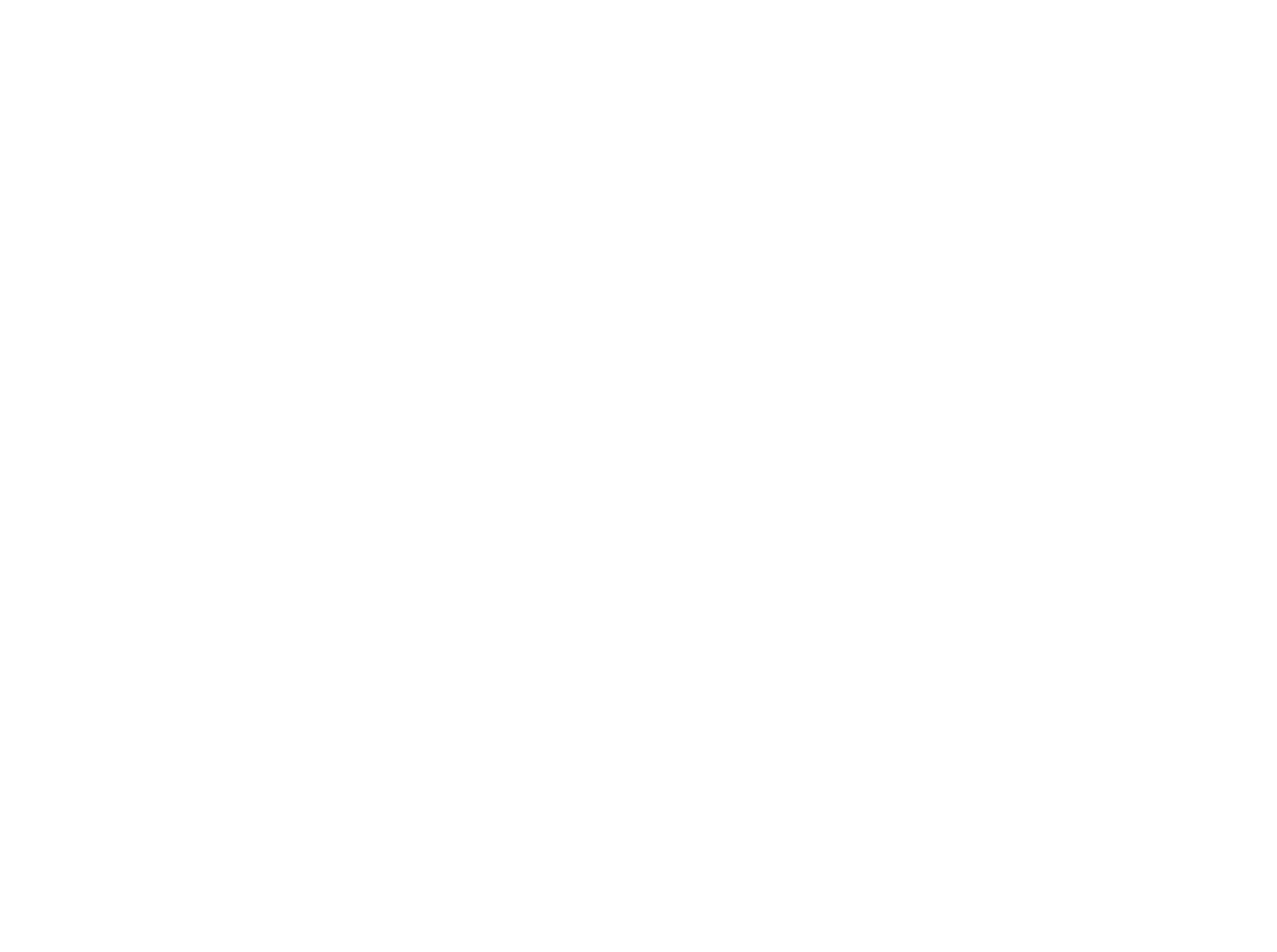 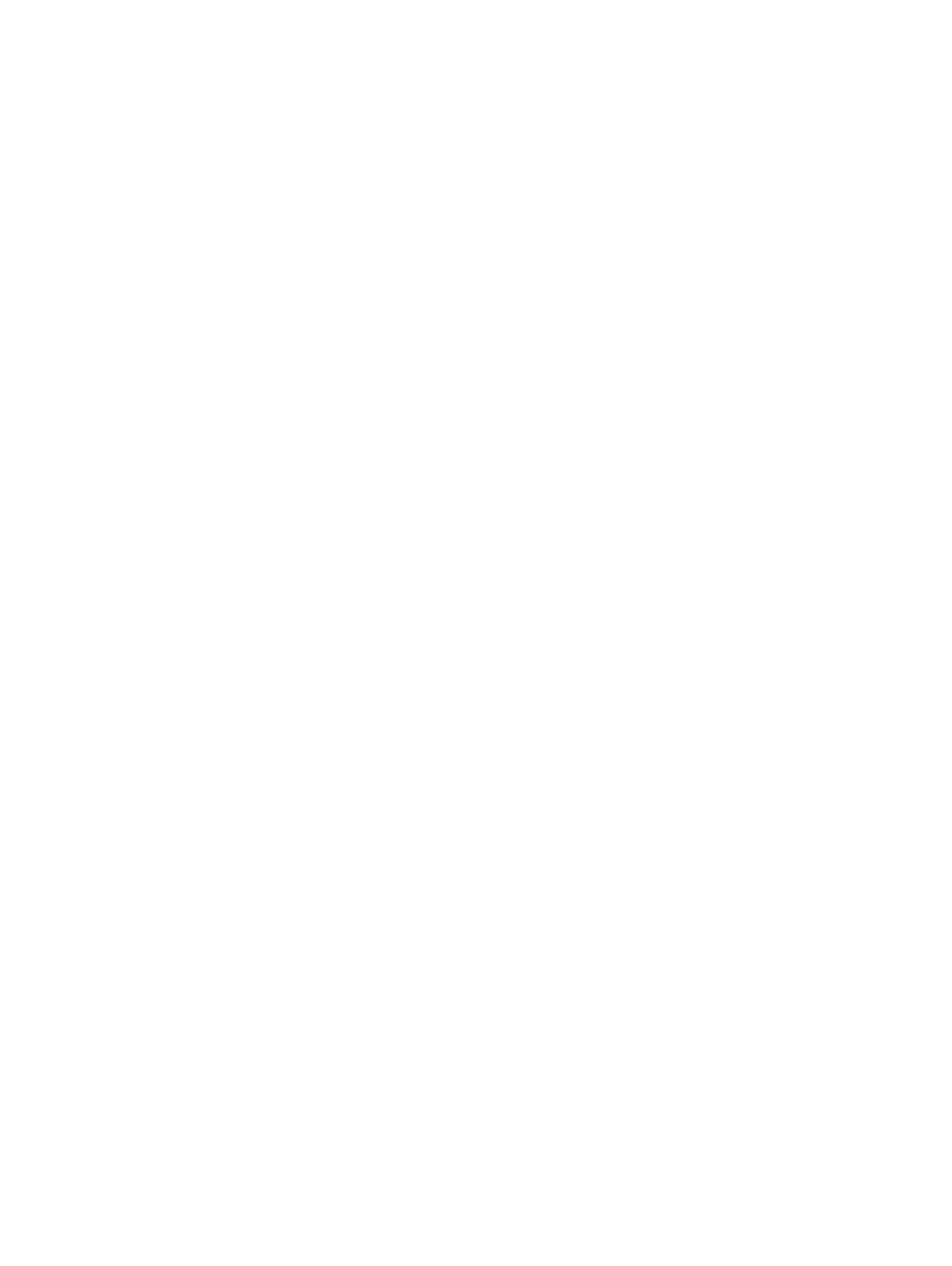 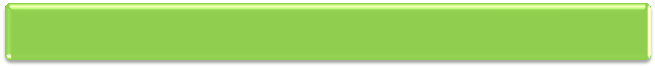 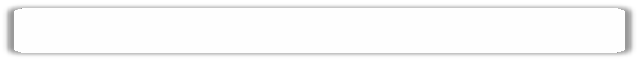 В ПОМОЩЬ НАЛОГОПЛАТЕЛЬЩИКУ
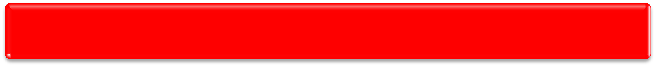 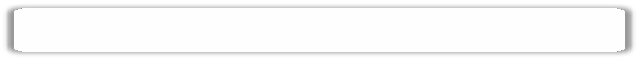 ИНТЕРНЕТ-СЕРВИСЫ ФНС РОССИИ
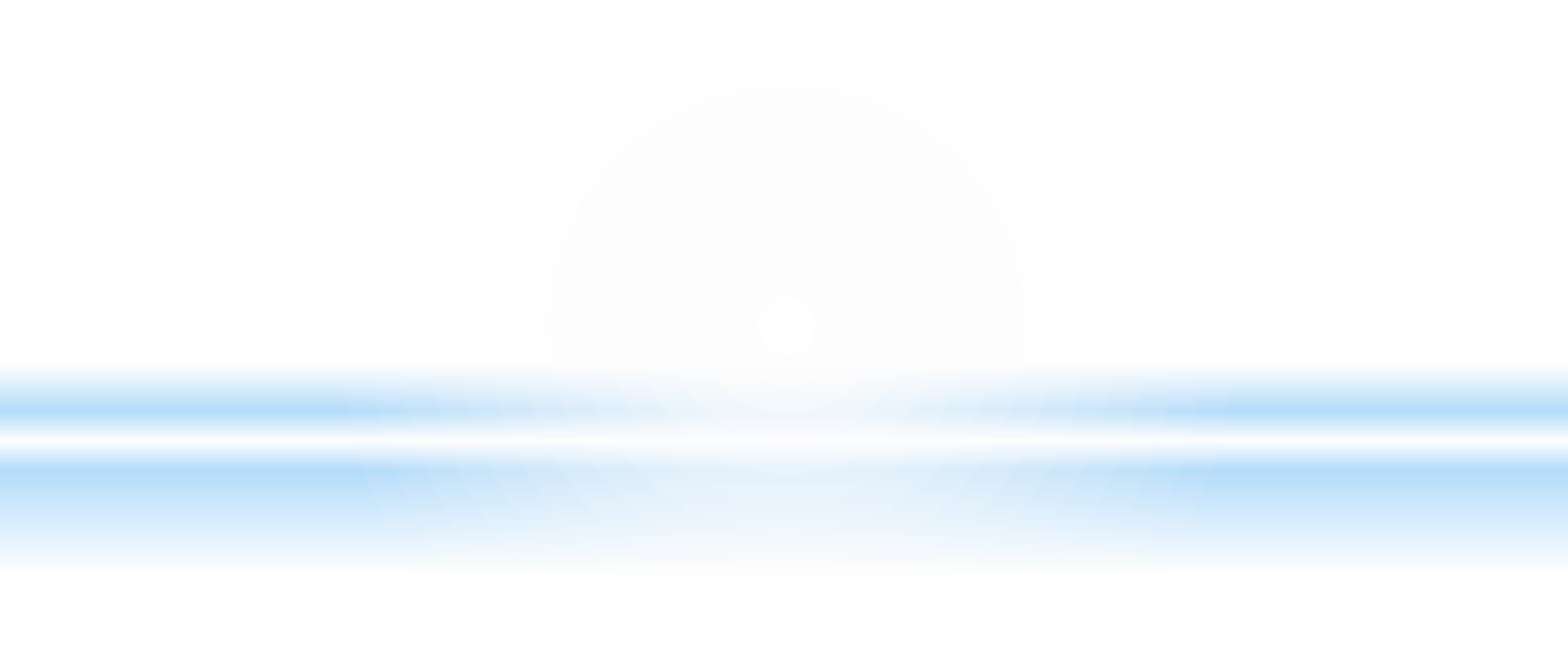 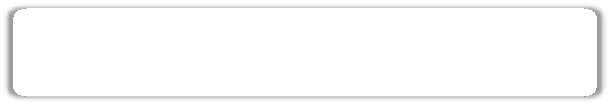 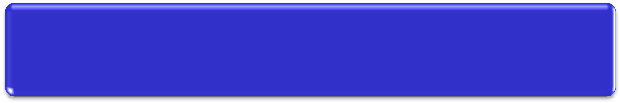 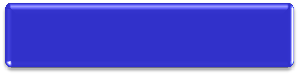 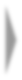 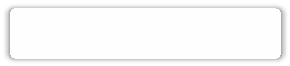 информирование налогоплательщиков по вопросам применения  налоговых ставок и льгот по налогу
на имущество, транспортному и земельному налогам
Имущественные налоги  ставки и льготы
возможность узнать о запланированных сроках направления налоговых  уведомлений по налогу на имущество физических лиц, транспортному и  земельному налогам в конкретной налоговой инспекции
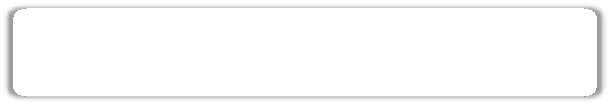 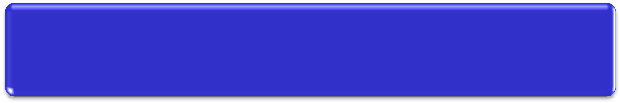 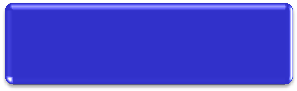 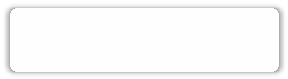 Сроки направления  налоговых уведомлений
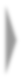 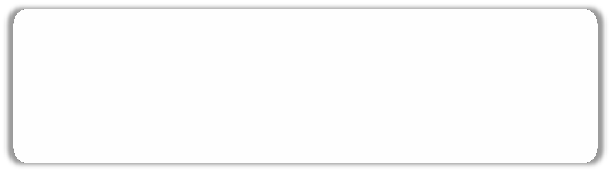 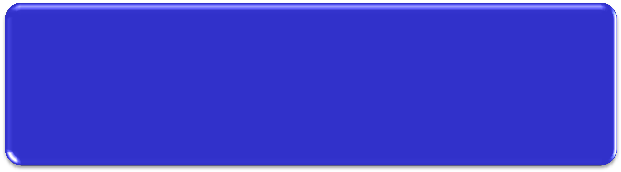 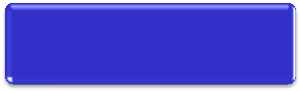 возможность получать актуальную информацию  о задолженности по налогам  перед бюджетом, о суммах начисленных и уплаченных налоговых платежей, об объектах собственности, контролировать состояние расчетов с бюджетом, получать и  распечатывать налоговые уведомления и квитанции на уплату налогов,  осуществлять оплату
Личный кабинет  налогоплательщика для  физических лиц
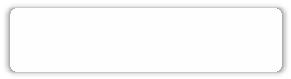 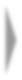 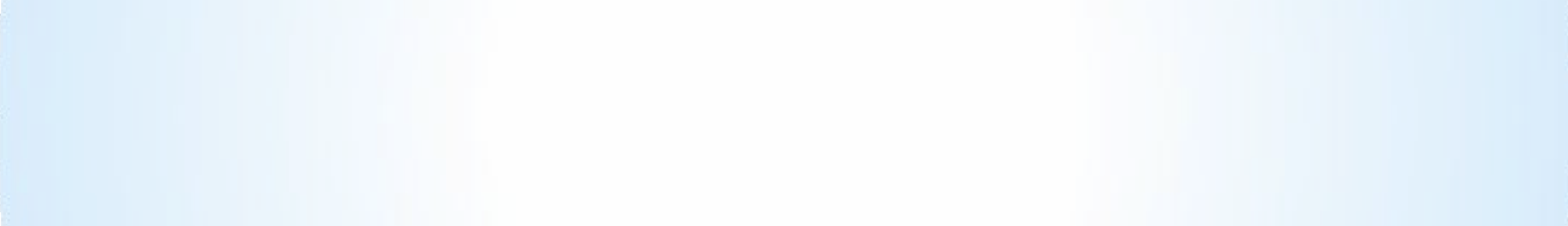 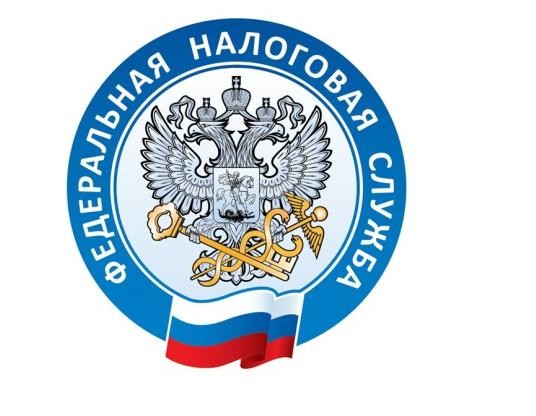 РАСХОДЫ  БЮДЖЕТА - выплачиваемые из бюджета  денежные средства
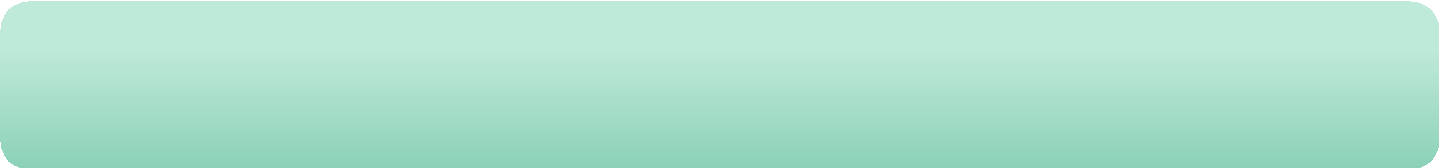 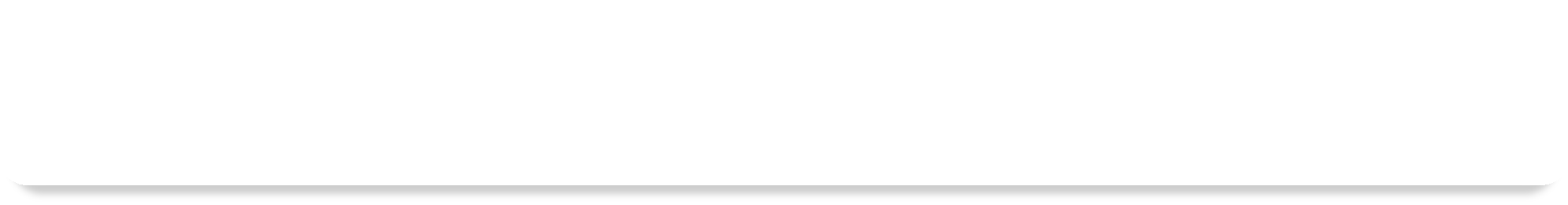 Расходы бюджета муниципального образования  Брюховецкий район распределены по:
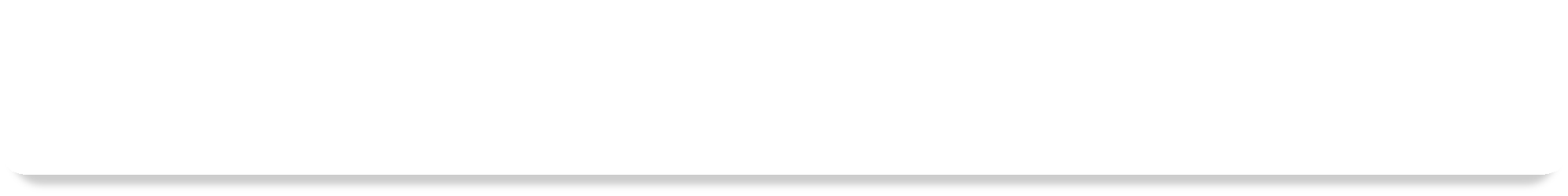 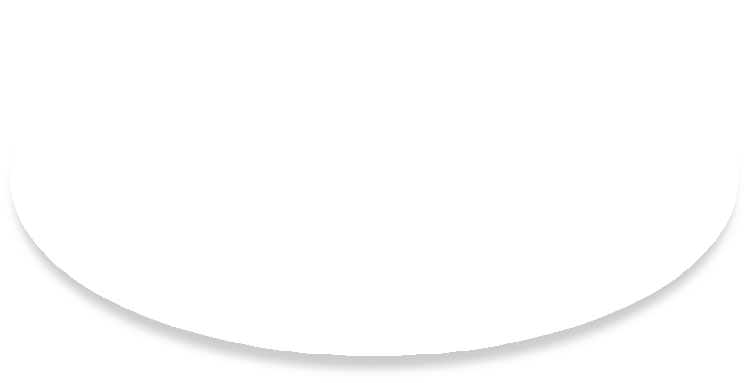 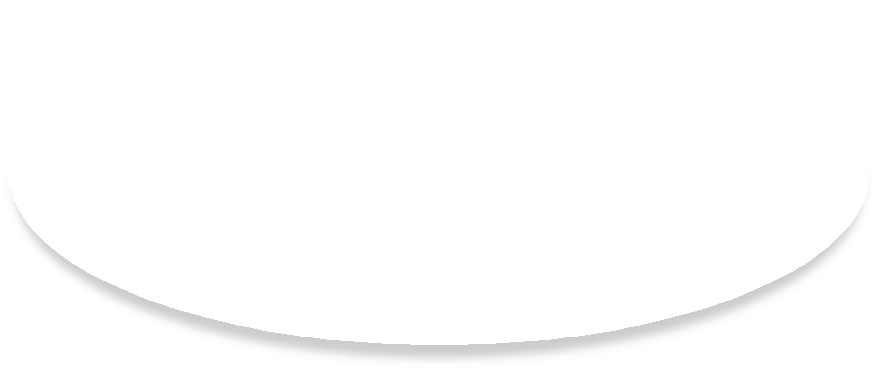 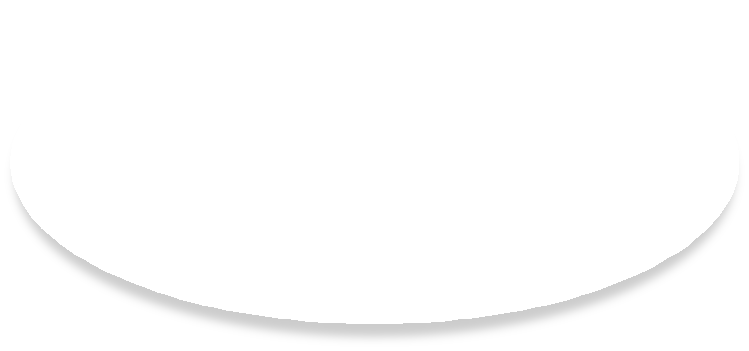 8 главным  распорядителям  бюджетных средств
13 разделам  бюджетной
классификации
24 муниципальным  программам
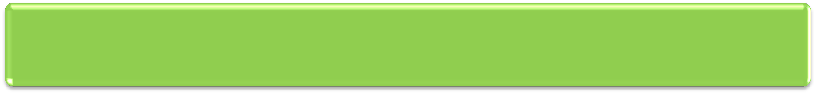 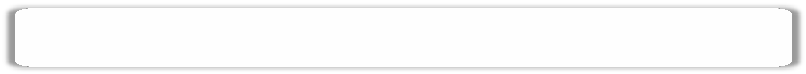 РАСХОДНЫЕ ОБЯЗАТЕЛЬСТВА –
обязанность выплатить денежные средства из соответствующего бюджета
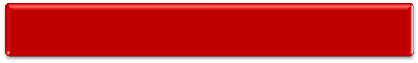 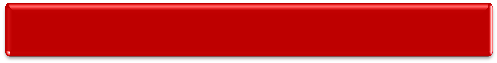 Основания для возникновения и оплаты
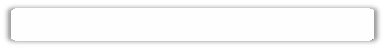 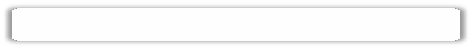 Расходные обязательства
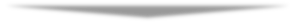 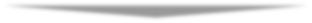 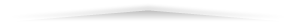 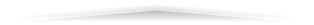 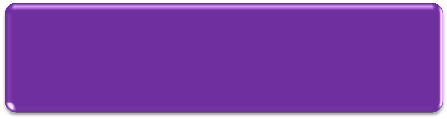 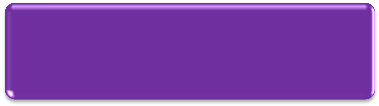 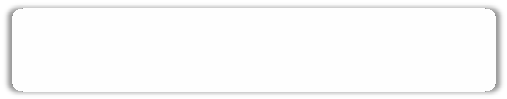 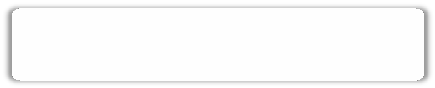 Законы, определяющие объем и правила определения объема  обязательств перед гражданами, организациями, органами  власти
Публичные
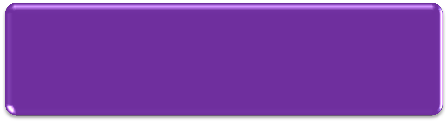 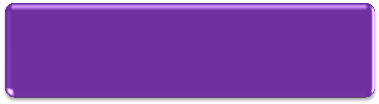 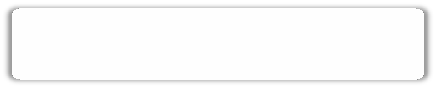 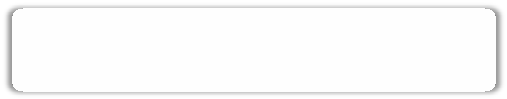 в том числе законы, устанавливающие права граждан на  получение социальных выплат (пенсий, пособий,
компенсаций)
в том числе
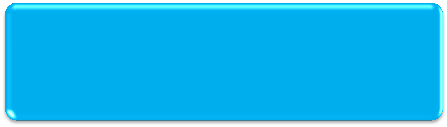 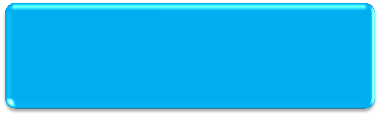 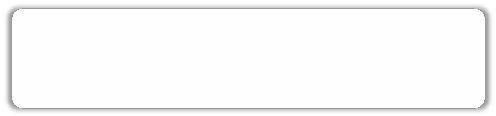 Государственный (муниципальный) контракт, трудовое
соглашение, соглашение
о предоставлении субсидии органам власти  на закупки и т.д.
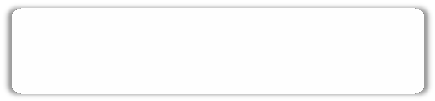 Гражданско-правовые
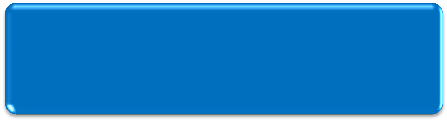 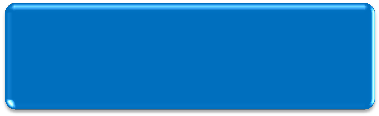 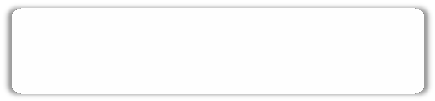 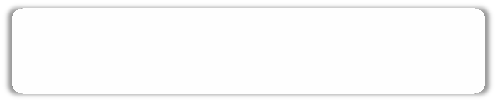 Межгосударственный договор (соглашение)
Межгосударственные
Расходы местного бюджета в 2022 году исполнены в сумме     1 523164,8 тыс. рублей, что на 20326,1 тыс. рублей, или на 1,3% меньше, чем предусмотрено уточнённой сводной бюджетной росписью на 2022 год.
В 2022 году по сравнению с 2021 годом расходы местного бюджета увеличились на 7834,2 тыс. рублей, или на 0,5 %.
В 2022 году местный бюджет исполнялся в «программном» формате. Ежегодно растет доля расходов, осуществляемых в рамках муниципальных программ, в общей структуре расходов местного бюджета. В 2022 году доля программных расходов в структуре расходов местного бюджета составила почти 95 процентов.
На территории  муниципального образования Брюховецкий район в 2022 году действовали 24 муниципальные программы, на реализацию которых было предусмотрено 1 440.8 млн. рублей средств местного и краевого бюджетов. Объем финансирования муниципальных программ муниципального образования Брюховецкий район по сравне­нию с 2021 годом снизился на 2,6%  (в 2021 году этот показатель — 1 479.7 млн. рублей).
Доля расходов на финансирование программных мероприятий в сфере образования, культуры, социальной защиты населения и физической культуры и спорта в местном бюджете составила  86,7%.
          На реализацию мероприятий муниципальных программ (подпрограмм) в данных сферах было направлено 1 320,3 млн. рублей.
Расходы на реализацию муниципальных программ МО Брюховецкий район в 2022 году, млн. рублей
«Общегосударственные вопросы» Расходы на функционирование Совета муниципального образования Брюховецкий район, органов исполнительной власти местного самоуправления (за исключением тех, расходы по которым отражены по другим разделам бюджетной классификации), на обеспечение деятельности МКУ «Администрация - Сервис», на содержание и функционирование МКУ «Централизованная бухгалтерия администрации муниципального образования Брюховецкий район», на содержание и функционирование МКУ «Управление капитального строительства муниципального образования Брюховецкий район», МКУ «Управление муниципальными закупками муниципального образования Брюховецкий район», МКУ «Управление по социальным вопросам муниципального образования Брюховецкий район», на управление государственным и муниципальным имуществом, связанное с оценкой недвижимости, признание прав и регулирование отношений по государственной и муниципальной собственности, а также отдельные расходы по реализации муниципальных функций, связанных с общегосударственным управлением, составили 154374,4 тыс. рублей, или 95% от назначенной суммы. Удельный вес расходов по этому разделу в общей сумме расходов бюджета составил 10,1 процентов.
«Национальная экономика» профинансированы мероприятия в областях сельского хозяйств, транспорта и других вопросов в области национальной экономики на общую сумму 10484,2 тыс. рублей, исполнение к годовому бюджетному назначению составило 93.5 %. Средства тратились по следующим подразделам:
 «Сельское хозяйство и рыболовство» исполнены в сумме 7375,2 тыс. рублей, или 100 % предусмотренных обязательствами.
Основные направления использования: субсидии КФХ, ЛПХ и ИП на возмещение затрат на приобретение молодняка сельхоз животных и птицы, на возмещение затрат по реализации мяса, молока, на оплату услуг по искусствен-ному осеменению животных, строительство теплиц в сумме 2000,0 тыс. рублей; организация и проведение совещаний, выставок, ярмарок, смотров-конкурсов, в том числе с премированием победителей в сумме 120,0 тыс. рублей, содержание МБУ «ЦРСХ ПП» исполнено в сумме 4885,9 тыс. рублей, организация мероприятий при осуществлении деятельности по обращению с животными без владельцев на территории муниципальных образований Краснодарского края в сумме 369,3 тыс. рублей.
«Дорожное хозяйство (дорожные фонды)» исполнены в сумме 1154,4 тыс. рублей или 100% к уточненным плановым назначениям и направлены в рамках муниципальной программы муниципального образования Брюховецкий район «Комплексное и устойчивое развитие муниципального образования в сфере строительства, транспорта и дорожного хозяйства» на ремонт и содержание автомобильных дорог местного значения муниципального образования Брюховецкий район;                                     
           «Другие вопросы в области национальной экономики», по данному подразделу расходы бюджета составили  1237,8 тыс. рублей. Расходы местного бюджета в сумме 245,0 тыс. рублей направлены на поддержку малого и среднего предпринимательства в муниципальном образовании Брюховецкий район и 992,8 тыс. рублей на реализацию муниципальной целевой  программы муниципального образования Брюховецкий район «Комплексное и устойчивое развитие муниципального образования в сфере архитектуры и градостроительства на 2020-2024 годы».
«Социальная политика»  исполнены в целом в сумме 120303,1 тыс. рублей, или 98,9% к уточненному бюджету на 2022 год. Данные средства направлялись по следующим подразделам.
 «Пенсионное обеспечение» расходы администрации муниципального образования Брюховецкий район на доп­латы к пенсиям исполнены в сумме 8100,1 тыс. рублей. Это сумма доплат к пенсиям 45 пенсионеров, имеющих на это право.
 «Социальное обеспечение населения» расходы составили 3336,0 тыс. рублей, или 100 % к уточненному бюджету на 2022 год.
«Охрана семьи и детства» исполнено в сумме 108867,0 тыс. рублей, или 98,7% к уточненному бюджету на 2022 год. Остаток средств 1393,9 тыс. рублей сложился из-за уменьшения количества пользователей. А именно по:
	обеспечению выплаты компенсации части родительской платы за присмотр и уход за детьми, посещающими образовательные организации, реализующие образовательную программу дошкольного образования в сумме 565,2 тыс. рублей;
         выплатам единовременного пособия детям-сиротам и детям, оставшимся без попечения родителей, и лицам из их числа на государственную регистрацию права собственности (права пожизненного наследуемого владения), в том числе на оплату услуг, необходимых для ее осуществления, за исключением жилых помещений, приобретаемых за счет средств краевого бюджета в сумме 15,6 тыс. рублей;
выплатам на содержание ребенка в семье опекуна и приемной семье, а также вознаграждение, причитающееся приемному родителю в сумме 670,6 тыс. рублей;
по обеспечению жилыми помещениями детей-сирот и детей, оставшихся без попечения родителей, лиц из числа детей-сирот и детей, оставшихся без попечения родителей, в соответствии с Законом Краснодарского края «Об обеспечении дополнительных гарантий прав на имущество и жилое помещение детей-сирот и детей, оставшихся без попечения родителей, в Краснодарском крае» в сумме 142,4 тыс. рублей.
выплат молодым семьям на приобретение (строительство) жилья в рамках реализации мероприятия по обеспечению жильем молодых семей ведомственной целевой программы «Оказание государственной поддержки гражданам в обеспечении жильем и оплате жилищно-коммунальных услуг» государственной программы Российской Федерации «Обеспечение доступным и комфортным жильем и коммунальными услугами граждан Российской Федерации» в сумме 0,17 тыс. рублей.
Муниципальная программа  "Развитие образования", млн.руб.
«Образование» расходы местного бюджета в целом на дошкольное и общее образование, дополнительное образование детей, а также молодёжную политику и другие вопросы в области образования составили в 2022 году 1 066 415,7 тыс. рублей, или 99,0% к уточнённому годовому бюджетному назначению. Данные расходы направлены по следующим подразделам:
 «Дошкольное образование» бюджетные назначения направлены на содержание 26 детских дошкольных учреждений в объеме 312274,0 тыс. рублей, или 99,6% к уточнённому годовому бюджетному назначению.
В 2022 году за счет средств бюджетов всех уровней в дошкольных образовательных учреждениях:
приобретено новое оборудование для пищеблока МБДОУ ДС № 13 "Одуванчик", МБДОУ ДС №30 "Золотая рыбка" и МАДОУ ДС № 11 "Колокольчик" на сумму 82,5 тыс. рублей;
осуществлен текущий ремонт здания и работы по благоустройству территории в образовательных учреждениях МБДОУ ДС № 13 "Одуванчик", МБДОУ ДС № 15 "Березка", МБДОУ ДС № 27 "Ласточка" и МАДОУ ДСКВ    № 2 "Кубаночка" на сумму 766,8 тыс. рублей;
осуществлены мероприятия по противопожарной безопасности в МБДОУ ДС № 3 "Вишенка", МБДОУ ДС № 4 "Красная Шапочка", МБДОУ ДС № 18 "Солнышко", МБДОУ ДС №14 "Теремок", МБДОУ ДСОВ № 35 "Аленушка", МБДОУ ДС №30 "Золотая рыбка", МБДОУ ДС № 15 "Березка", МБДОУ ДС № 12 "Колосок" и МАДОУ ДС №6 "Ромашка" на сумму 2002,0 тыс. рублей;
обеспечена безопасность образовательных организаций - демонтаж/монтаж видеонаблюдения, видеорегистратор, жесткий диск и видеокамеры в МБДОУ ДСКВ № 25 "Пчелка", МБДОУ ДС №30 "Золотая рыбка" на сумму 159,8 тыс. рублей;
устранены замечания Ростехнадзора (подготовка котельных к отопительному периоду) МБДОУ ДСКВ № 7 «Сказка» на сумму 198,0 тыс. рублей;
приобретено оборудование и посуды для пищеблока МБДОУ ДС № 3 "Вишенка", МБДОУ ДС № 4 "Красная Шапочка", МБДОУ ДСКВ № 7 "Сказка", МБДОУ ДСКВ № 25 "Пчелка", МБДОУ ДС № 23 "Теремок", МБДОУ ДС № 18 "Солнышко", МБДОУ ДС №14 "Теремок", МБДОУ ДСОВ № 35 "Аленушка", МБДОУ ДС №30 "Золотая рыбка", МБДОУ ДС № 5 "Ягодка", МБДОУ ДС № 12 "Колосок", МБДОУ ДС № 27 "Ласточка", МБДОУ ДС №28 "Бейсужок", МАДОУ ДСКВ № 2 "Кубаночка", МАДОУ ДС № 11 "Колокольчик", МАДОУ ДС № 1 "Белоснежка" на сумму 121,4 тыс. рублей;
приобретены котлы и комплектующие к ним МБДОУ ДС № 23 "Теремок" на сумму 153,0 тыс. рублей;
произведена уплата госпошлины, услуг представителя, уплата неустойки, почтовых расходов и т.д. МБДОУ ДС № 23 "Теремок", МБДОУ ДСКВ № 21 "Елочка", МБДОУ ДС №30 "Золотая рыбка", МДОУ ДС № 24 "Росинка" на сумму 87,5 тыс. рублей;
осуществлен текущий ремонт в образовательных организациях (в том числе приобретение строительных материалов, сантехники и прочих расходных материалов) МБДОУ ДС № 18 "Солнышко" на сумму 100,0 тыс. рублей;
приобретено оборудование и до комплектация медицинского кабинета МБДОУ ДС № 4 "Красная Шапочка" и МБДОУ ДС № 15 "Березка"" на сумму 163,5 тыс. рублей;
приобретены и установлены вентиляционные вытяжки на сумму 20,0 тыс. рублей;
 произведены работы по реконструкции газоснабжения и замене газового оборудования МБДОУ ДС №14 "Теремок" на сумму 46,3 тыс. рублей;
 проведена экспертиза и техническое диагностирование, замена горелок и вентиляции газовых котлов МБДОУ ДСКВ № 7 "Сказка", МБДОУ ДС № 15 "Березка" и МБДОУ ДС № 26 "Ивушка" на сумму 118,6 тыс. рублей;
приобретено оборудование для медицинских кабинетов, для оказания медицинской помощи несовершеннолетним в период обучения и воспитания в образовательных организациях МБДОУ ДС № 3 "Вишенка", МБДОУ ДСОВ № 35 "Аленушка" и МБДОУ ДС № 26 "Ивушка" на сумму 686,5 тыс. рублей;
текущий ремонт кровли, текущий ремонт подъездного пути к хозяйственной зоне учреждения и от мостки вокруг здания; ремонт электропроводки, монтаж тревожной кнопки с выводом на пульт вневедомственной охраны   МБДОУ ДС №32 "Бережок" на сумму 431,5 тыс. рублей;
текущий ремонт пола в коридоре пищеблока МБДОУ ДСОВ № 35 "Аленушка" на сумму 199,8 тыс. рублей;
текущий ремонт помещений МБДОУ ДС № 33 "Ручеек", МАДОУ ДС № 11 "Колокольчик" на сумму 857,1 тыс. рублей;
ремонт и установку коммуникаций в помещении МБДОУ ДС № 10 "Дюймовочка" на сумму 25,0 тыс. рублей;
приобретение планшета и  игрушек МАДОУ ДС № 1 "Белоснежка" на сумму 115,1 тыс. рублей;
текущий ремонт водосточной системы кровли, текущий ремонт тротуаров МБДОУ ДС № 27 "Ласточка" на сумму 591,4 тыс. рублей;
произведена замена деревянных окон и дверей на метало-пластиковые МБДОУ ДСКВ № 21 "Елочка" на сумму 64,0 тыс. рублей;
произведена оплата за сплит-систему МБДОУ ДСКВ № 21 "Елочка" на сумму 36,0 тыс. рублей.
Размер среднемесячной заработной платы педагогов дошкольных учреждений  составляет 35,1 тыс. рублей.
«Общее образование» исполнение расходов осуществлялось на содержание 16 школ, и составило за отчетный период 613821,8 тыс. рублей, или 98,6 % от предусмотренных сметных назначений. 
Произведены работы по укреплению материально-технической базы учреждений общего образования, в том числе:
приобретение муниципальными учреждениями движимого имущества на сумму 204,1 тыс. рублей.
дополнительное финансирование на капитальный ремонт и переоснащение пищевых блоков муниципальных общеобразовательных организаций на сумму 5301,8 тыс. рублей;
приобретение мебели для столовой, приобретение оборудования и посуды для пищеблоков на сумму 1048,0 тыс. рублей;
подготовка ПСД и проведение ремонтов образовательных учреждений на сумму 265,7 тыс. рублей;
удорожание стоимости работ при проведении капитального ремонта зданий и сооружений, благоустройство территорий, прилегающих к зданиям и сооружениям муниципальных образовательных организаций на сумму      2463,8 тыс. рублей;
капитальный ремонт, в том числе подготовка и изготовление ПСД, прохождение процедуры ценообразования  на сумму 1235,4 тыс. рублей;
мероприятия по противопожарной безопасности на сумму                  2688,7 тыс. рублей;
текущий ремонт в образовательных учреждениях, текущий ремонт здания и работы по благоустройству территории в образовательных учреждениях на сумму 1998,7 тыс. рублей;
мероприятия по осуществлению технического присоединения к электрическим сетям объекта: "Строительство универсального спортивного зала со встроенной столовой на 140 посадочных мест, на територрии МБОУ ООШ №6 им. М.В. Масливец в х. Красная Нива, ул. Длинная, 117 Брюховецкого района, Краснодарского края" на сумму 9374,1 тыс. рублей;

Размер средней заработной платы педагогов общеобразовательных школ в 2022 году          35,8 тыс. рублей, что составляет 102,9% к уровню прошлого года.
«Дополнительное образование детей» исполнение расходов осуществлялось на содержание трех учреждений по внешкольной работе с детьми и муниципального бюджетного учреждения «Школа искусств», что составило за отчетный период 79894,4 тыс. рублей, или 100% от предусмотренных сметных назначений. 
Произведены работы по укреплению материально-технической базы учреждений дополнительного образования детей, в том числе:
разработке проектно-сметной документации на оборудование здания  и государственная экспертиза проверки сметной документации МБУДО ДШИ ст.Брюховецкая на сумму 178,0 тыс. рублей;
демонтаж, монтаж пожарной сигнализации МБУДО ДШИ ст. Брюховецкая на сумму 740,0 тыс. рублей;
 оснащения музыкальными инструментами, оборудованием и учебными материалами МБУДО ДШИ ст. Брюховецкая на сумму 5319,1 тыс. рублей.

Среднемесячная заработная плата педагогов учреждений дополнительного образования детей составила 34,6 тыс. рублей, что на 11% выше прошлогоднего показателя.

 «Молодёжная политика». Расходные назначения исполнены в сумме 7749,7 тыс. рублей или 100% к утвержденной бюджетной росписи. Бюджетные средства направлялись на:
организацию отдыха детей и подростков муниципального образования Брюховецкий район в сумме 437,0 тыс. рублей.
обеспечение отдыха детей в каникулярное время в профильных лагерях организованных муниципальными общеобразовательными организациями  в сумме 1574,9 тыс. рублей
- содержание муниципального бюджетного учреждения «Мир» в сумме 4101,8 тыс. рублей.
- исполнение мероприятий  муниципальной программы муниципального образования Брюховецкий район «Молодежь района» в сумме 1605,2 тыс. рублей.
Муниципальная программа "Обеспечение безопасности населения
 в МО Брюховецкий район", млн.руб.
На мероприятия, предусмотренные  «Национальная безопасность и правоохранительная деятельность», израсходовано       26921,5 тыс. рублей, что составляет 99,5 % к сумме бюджетного назначения. Эти расходы включают в себя содержание и функционирование МКУ «Аварий-но-спасательный отряд» в сумме 9482,8 тыс. рублей, МКУ «Ситуационный центр - единая дежурно-диспетчерская служба 112» в сумме 6400,9 тыс. рублей; деятельность МКУ «Управление по делам гражданской обороны, предупреждению чрезвычайных ситуаций и взаимодействию с правоохранительными органами» - 5741,4 тыс. рублей; реализация мероприятий «Укрепление правопорядка, профилактика правонарушений, усиление борьбы с преступностью в муниципальном образовании Брюховецкий район» – 78,5 тыс. рублей, мероприятий по подпрограмме «Профилактика терроризма и экстремизма в муниципальном образования Брюховецкий район» в сумме     41,0 тыс. рублей, реализация мероприятий по подпрограмме «Создание и развитие системы комплексного обеспечения безопасности жизнедеятельности муниципального образования Брюховецкий район» в сумме 4977,6 тыс. рублей, и по подпрограмме «Мероприятия по гражданской обороне, предупреждению и ликвидации чрезвычайных ситуаций, стихийных бедствий и их последствии в муниципальном образования Брюховецкий район» в сумме 199,3 тыс. рублей.
«Другие вопросы в области образования» бюджетные назначения направлялись на содержание трех подведомственных муниципальных учреждений: МКУ «Централизованная бухгалтерия» Брюховецкого района, МКУ "Центр развития образования", на содержание деятельности аппарата управления образования администрации Брюховецкий район, содержание аппарата отдела по делам молодёжи и на финансирование мероприятий в рамках муниципальных целевых программ. Расходы составили 52675,8 тыс. рублей или 99,7% к уточненному бюджету на 2022 год.

	 «Культура, кинематография»
 
Расходы местного бюджета в целом исполнены в сумме 17050,7 тыс. рублей, что составляет 98,1 % от уточнённого бюджетного назначения. По данному разделу финансировалось межпоселенческая центральная библиотека, муниципальное бюджетное учреждение муниципального образования Брюховецкий район «Районный организационно-методический центр культуры» и аппарат управления отдела культуры администрации муниципального образования Брюховецкий район.
	Приобретена книжная продукция для библиотечного фонда на сумму 283,9 тыс. рублей.
Средняя заработная плата работников учреждений культуры в 2022 году составила 27,9 тыс. рублей.
«Физическая культура и спорт».

      Бюджетные ассигнования 2022 года исполнены на 100% к утвержденным назначениям и составили 104440,3 тыс. рублей. По данному разделу бюджетные назначения направлялись на содержание МБУ СШ ст. Новоджерелиевской, МБУ СШ       ст. Брюховецкой, а также на участие в соревнованиях, в учебно-тренировочных сборах (питание, суточные, проживание и проезд тренеров, спортсменов, судей, обслуживание персонала, а также на участие команд муниципального образования Брюховецкий район  в чемпионатах и первенствах Краснодарского края по культивируемым видам спорта).
	Проведены мероприятия по осуществлению технологического присоединения к электрическим сетям объекта: 
       «Строительство универсального спортивного комплекса в ст. Переясловской» на сумму 46,0 тыс. рублей;
	монтаж системы оповещения и управления эвакуацией оперативного информирования лиц об угрозе совершения террористического акта на сумму 235,0 тыс. рублей;
	благоустройство территории физкультурно-спортивного лагеря «Бейсужок» (ремонта ограждения, ремонт пирса и приобретения щебня) на сумму 2200,0 тыс. рублей;
	получено право пользования участком местного значения для добычи подземных вод с целью питьевого и хозяйственно-бытового водоснабжения физкультурно-спортивного лагеря «Бейсужок», артезианской скважины и получение на недропользование на сумму 100,0 тыс. рублей;
	проведены исследования по программе производственных работ, осуществление хозяйственной деятельности в водоохраной зоне физкультурно-спортивного лагеря «Бейсужок» и получение заключения в Азово-Черноморском территориальном управлении Федерального агентства по рыболовству на сумму 50,0 тыс. рублей;
	выполнены требования Роспотребнадзора по установке на территории физкультурно-спортивного лагеря «Бейсужок» умывальников и душевых и т.д. на сумму 949,9 тыс. рублей;
	выполнены строительно-монтажные работы газопроводных сетей к новым газовым котлам на сумму 69 тыс. рублей;
	Капитальный ремонт здания гребной базы и благоустройство территории, в целях обеспечения условий для занятия физической культурой и спортом на сумму 16843,0 тыс. рублей.
«Национальная экономика» профинансированы мероприятия в областях сельского хозяйств, транспорта и других вопросов в области национальной экономики на общую сумму 10484,2 тыс. рублей, исполнение к годовому бюджетному назначению составило 93.5 %. Средства тратились по следующим подразделам:

  «Сельское хозяйство и рыболовство» исполнены в сумме 7375,2 тыс. рублей, или 100 % предусмотренных обязательствами.
Основные направления использования: субсидии КФХ, ЛПХ и ИП на возмещение затрат на приобретение молодняка сельхоз животных и птицы, на возмещение затрат по реализации мяса, молока, на оплату услуг по искусствен-ному осеменению животных, строительство теплиц в сумме 2000,0 тыс. рублей; организация и проведение совещаний, выставок, ярмарок, смотров-конкурсов, в том числе с премированием победителей в сумме 120,0 тыс. рублей, содержа-ние МБУ «ЦРСХ ПП» исполнено в сумме 4885,9 тыс. рублей, организация мероприятий при осуществлении деятельности по обращению с животными без владельцев на территории муниципальных образований Краснодарского края в сумме 369,3 тыс. рублей.
«Дорожное хозяйство (дорожные фонды)» исполнены в сумме 1154,4 тыс. рублей или 100% к уточненным плановым назначениям и направлены в рамках муниципальной программы муниципального образования Брюховецкий район «Комплексное и устойчивое развитие муниципального образования в сфере строительства, транспорта и дорожного хозяйства» на ремонт и содержание автомобильных дорог местного значения муниципального образования Брюховецкий район; 
                                    
            «Другие вопросы в области национальной экономики», по данному подразделу расходы бюджета составили 1237,8 тыс. рублей. Расходы местного бюджета в сумме 245,0 тыс. рублей направлены на поддержку малого и среднего предпринимательства в муниципальном образовании Брюховецкий район и 992,8 тыс. рублей на реализацию муниципальной целевой  программы муниципального образования Брюховецкий район «Комплексное и устойчивое развитие муниципального образования в сфере архитектуры и градостроительства на 2020-2024 годы».
«Средства массовой информации» исполнение расходов составило в сумме 2481,5 тыс. рублей, или 100% к уточненному бюджету на 2022 год.
 
Средства направлялись на информирование населения муниципального образования о деятельности исполнительных и представительных органов государственной власти и местного самоуправления в электронных средствах массовой информации; доведение до сведения населения района оперативной и достоверной информации о важнейших общественно-политических, социально-культурных событиях в муниципальном образовании Брюховецкий район, Совета и главы муниципального образования  Брюховецкий район, состоянии экономики и других сфер общественной жизни района, вопросам прав, свобод и обязанностей граждан, их безопасности и другим вопросам.
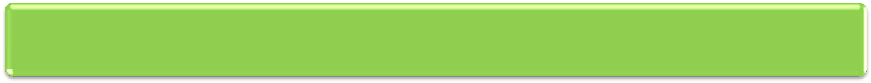 Источники покрытия дефицита бюджета –
средства, привлекаемые в бюджет для покрытия дефицита
в том числе
разница между полученными (поступившими) и погашенными средствами
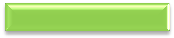 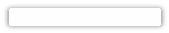 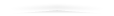 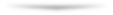 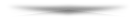 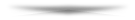 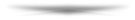 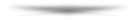 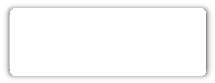 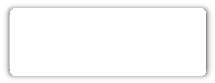 по кредитам финансовых  международных
организаций
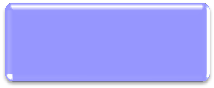 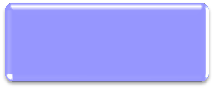 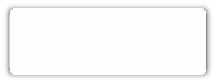 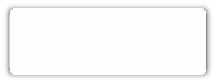 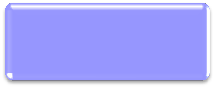 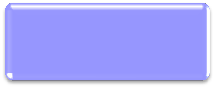 по кредитам  банков
по кредитам
от других уровней  бюджетов
от размещения  ценных бумаг
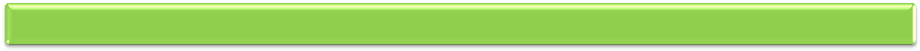 изменение остатков средств на счетах по учету средств бюджета
иные источники внутреннего финансирования дефицита
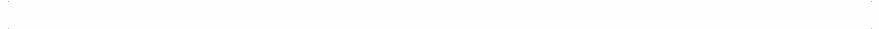 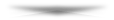 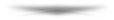 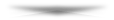 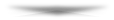 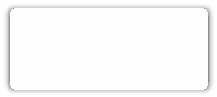 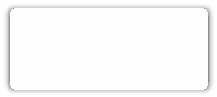 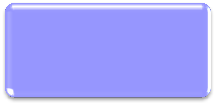 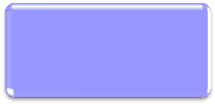 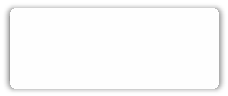 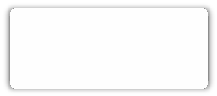 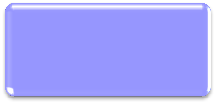 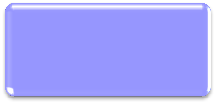 средства, направляемые на  погашение иных долговых  обязательств
поступления от  продажи акций
и иных форм участия
в капитале
средства, направляемые на
исполнение
государственных гарантий
курсовая  разница
по средствам
бюджета
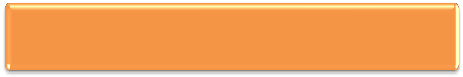 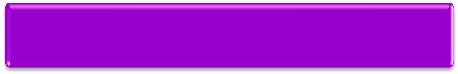 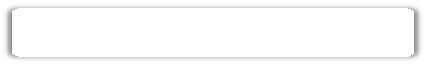 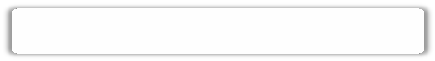 ВНУТРЕННИЕ ИСТОЧНИКИ
ВНЕШНИЕ ИСТОЧНИКИ
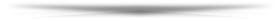 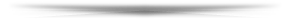 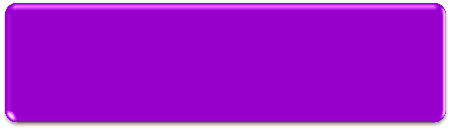 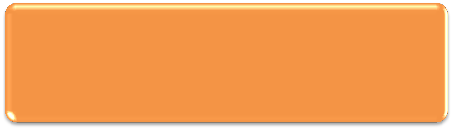 средства, привлекаемые в бюджет для  покрытия дефицита, выраженные	в  российских рублях
средства, привлекаемые в бюджет для  покрытия дефицита, выраженные	в  иностранной валюте
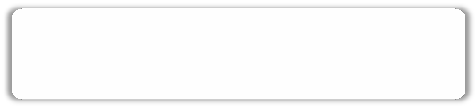 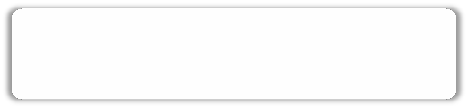 Муниципальный долг муниципального образования Брюховецкий район за 2022 год
Муниципальный долг муниципального образования Брюховецкий район  по кредитам полученным от министерства финансов Краснодарского края на    1 января 2023 года погашен в полном объеме. 
 В 2022 году было погашено субъекту, министерству финансов Краснодарского края бюджетных кредитов  в сумме 1 212 тыс. рублей по договорам: 
договор № 14 от 29.03.2019г. в сумме 30,0 тыс. рублей;
договор № 45 от 20.08.2019г. в сумме 7,2 тыс. рублей;
договор № 8 от 30.08.2021г. в сумме 1 175,0 тыс. рублей.
 
Муниципальный долг Брюховецкого района по кредитам, полученным  в кредитных организациях  на 01.01.2023 года  составляет 30000,0 тысяч рублей:
- МО Брюховецкий район по кредиту, полученному в РНКБ Банк (ПАО) Отделение Республика Крым составляет 30000,0 тысяч рублей по договору                                          № 08186000057210000600001 от 26.04.2021 году со сроком погашения 30.04.2023г.
Расчет по процентам за пользование всеми кредитами  на 01.01.2023 года осуществлен полностью. 
 
Муниципальные гарантии и бюджетные кредиты из местного бюджета юридическим лицам муниципальным образованием Брюховецкий район в 2022 году не предоставлялись. 
На счетах местного бюджета в течение года всегда имелись денежные средства для обеспечения финансирования расходных обязательств получателей средств бюджета.
Задержек по оплате предъявленных получателями бюджетных средств платежных поручений, в том числе и на выплату заработной платы не было.
Динамика изменений объема муниципального долга 
МО Брюховецкий район , млн. рублей
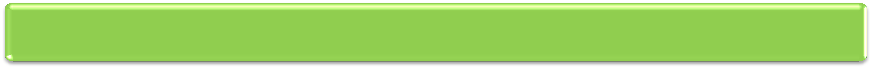 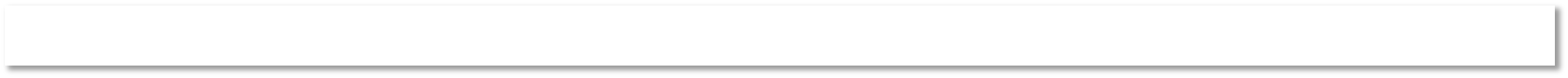 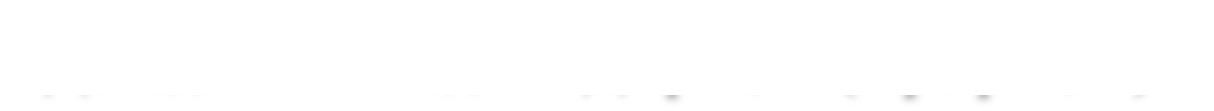 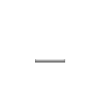 Доходы – Расходы = Дефицит (Профицит)
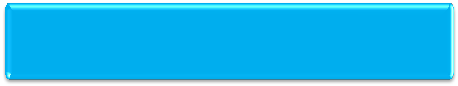 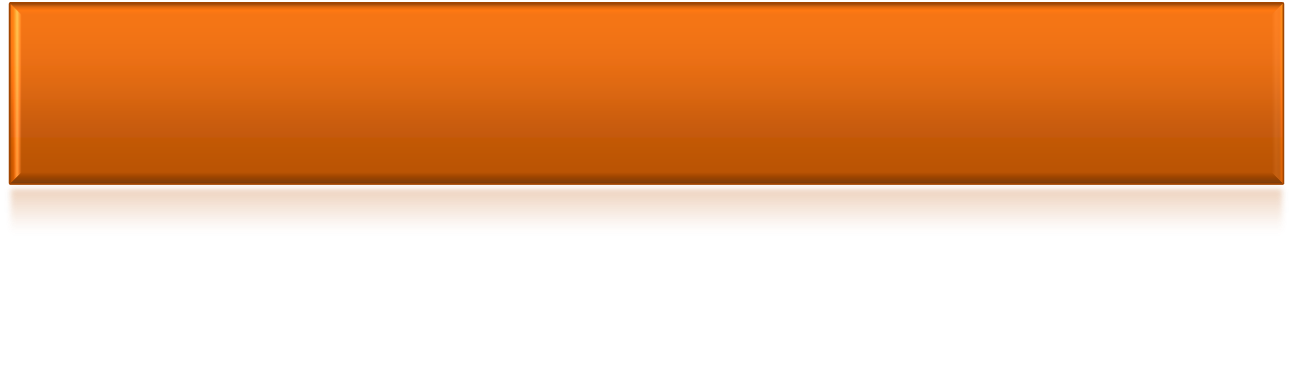 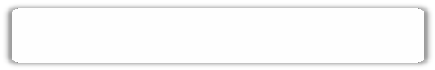 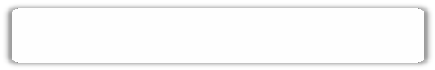 ДЕФИЦИТ
(расходы больше доходов)


Возможные причины:
замедление (спад) экономического развития  (отставание роста бюджетных доходов по
сравнению с растущими  государственными
расходами  чрезвычайные обстоятельства);
политические и природные катаклизмы  (государственных резервов недостаточно, чтобы  бороться с их последствиями);
необходимость финансирования крупных  инвестиций в развитие (модернизации)  экономики



Возможные меры:
принимается решение
об источниках покрытия дефицита (например,  использовать имеющиеся накопления, остатки,  взять в долг)
ПРОФИЦИТ
(доходы больше расходов)


Возможные причины:
экономический рост, активизация  хозяйственной деятельности субъектов  экономики;
более экономное расходование бюджетных  средств при 100%-ном финансировании всех  предусмотренных  бюджетом расходов;

недостаточное использование средств на  запланированные расходы (неравномерное  освоение бюджетных инвестиций)




Возможные меры:
принимается решение,
как использовать имеющиеся средства (например,
накапливать резервы, остатки, погашать долг)
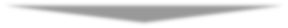 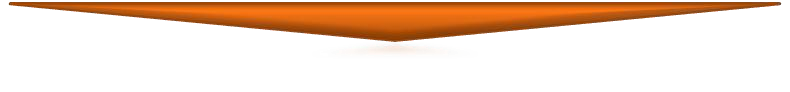 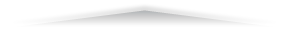 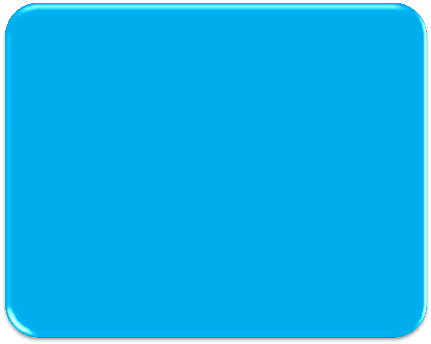 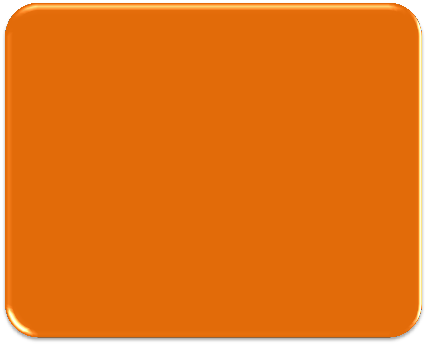 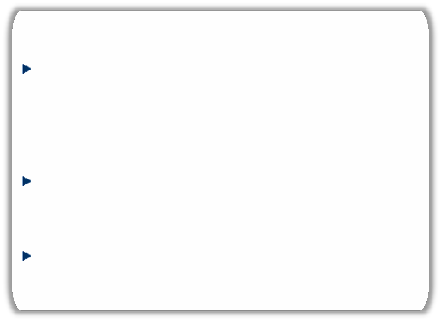 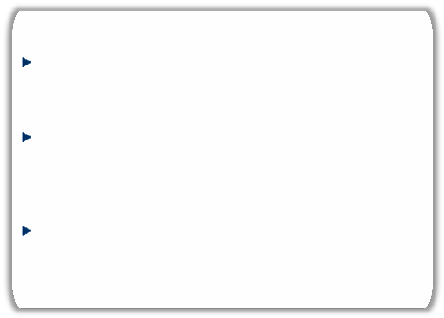 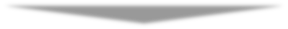 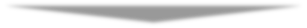 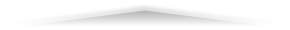 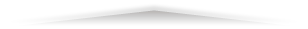 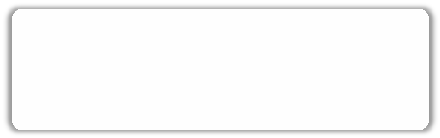 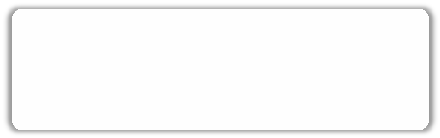 Резервный фонд
 
	Средства резервного фонда муниципального образования Брюховецкий район в 2022 году для финансового обеспечения непредвиденных расходов, в том числе на проведение аварийно-восстановительных работ по ликвидации последствий стихийных бедствий и других чрезвычайных ситуаций не направлялись.
Благодарим за внимание!